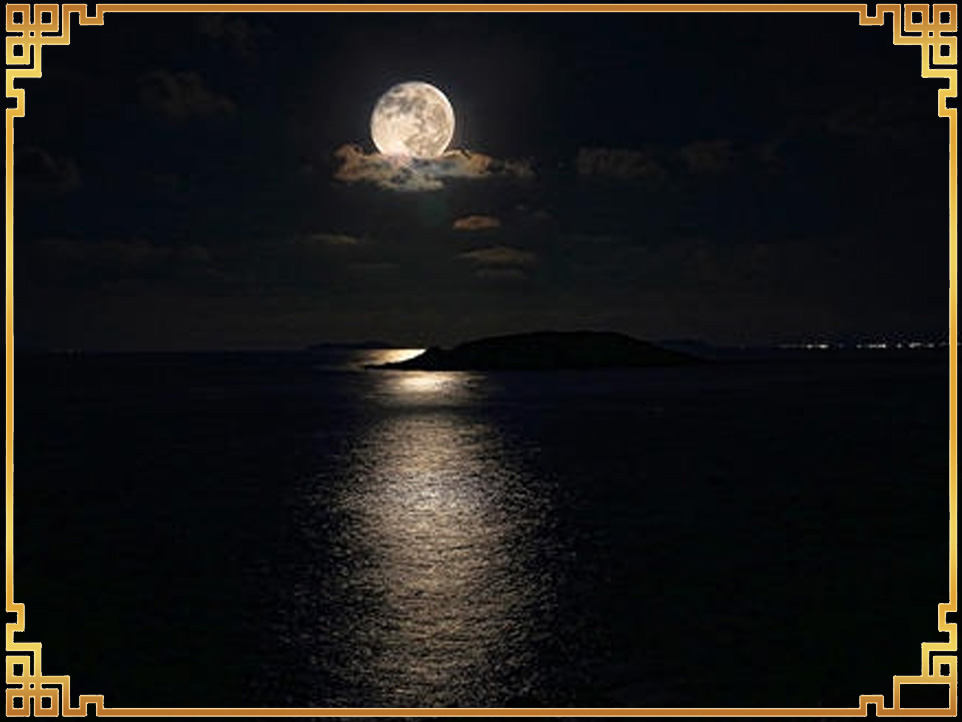 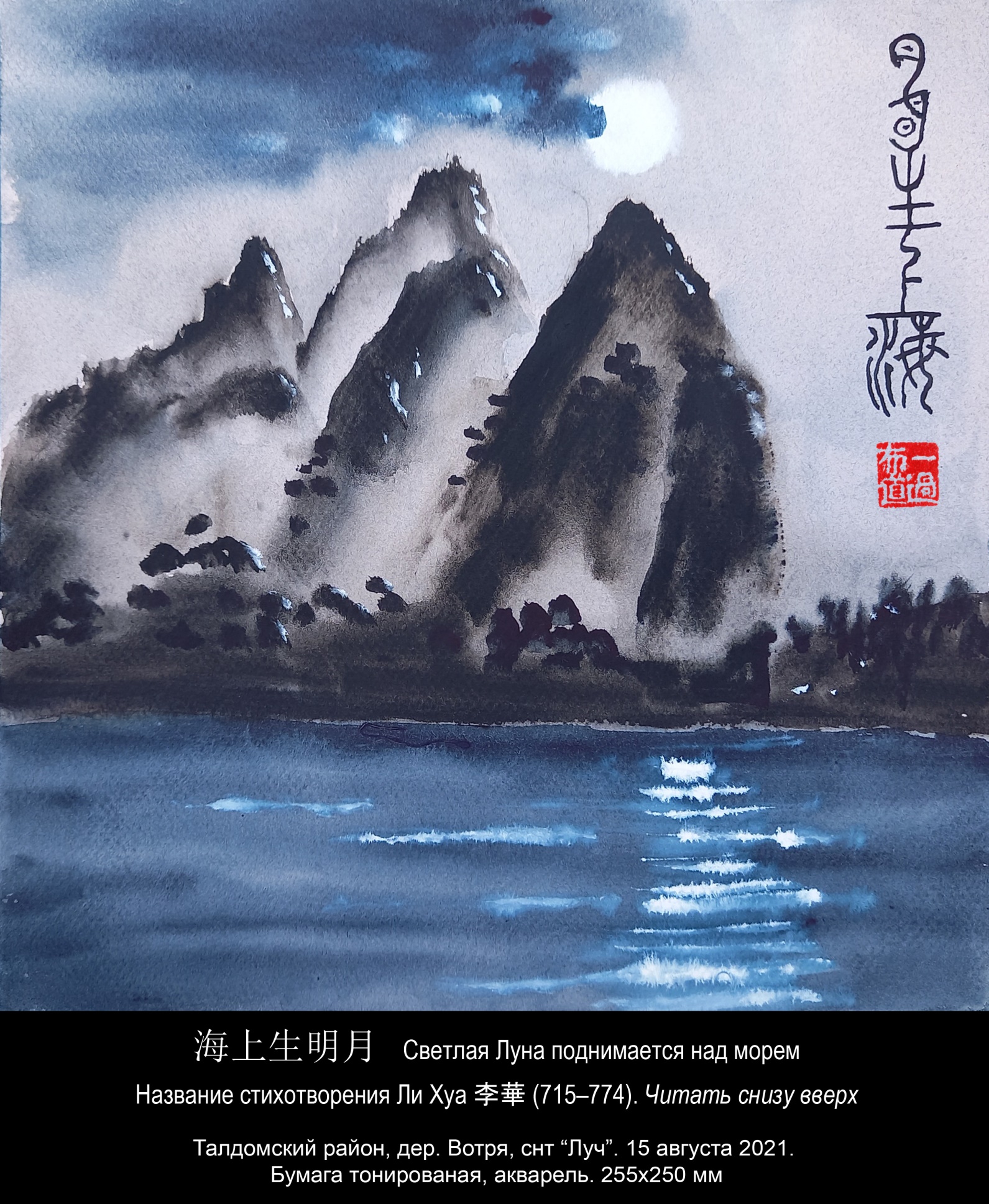 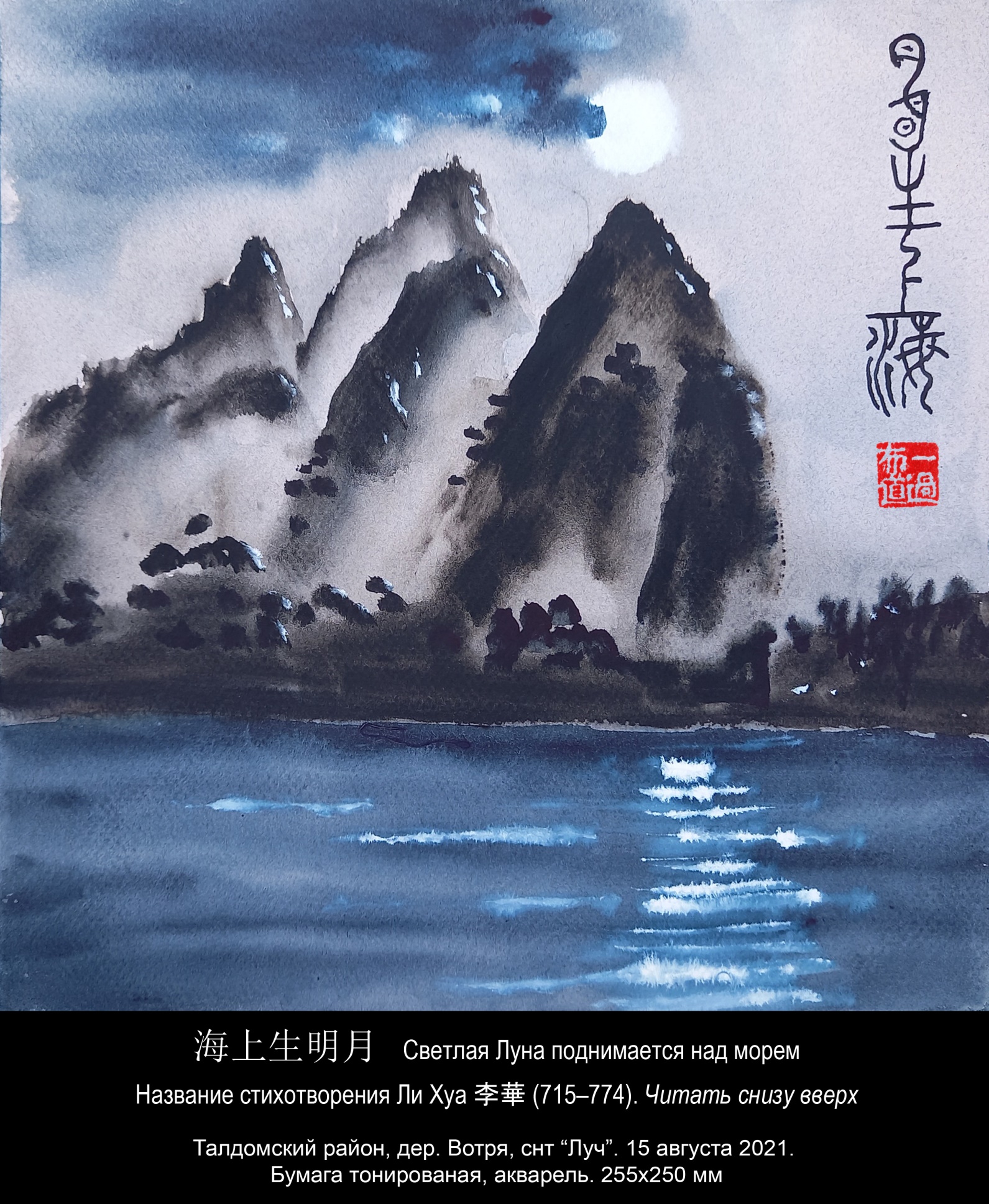 Игорь Бурдонов
Путь стихотворения
«СВЕТ НАД МОРЕМ»:
от Ли Хуа до Гумилёва, 
по временам и странам
1 (37)
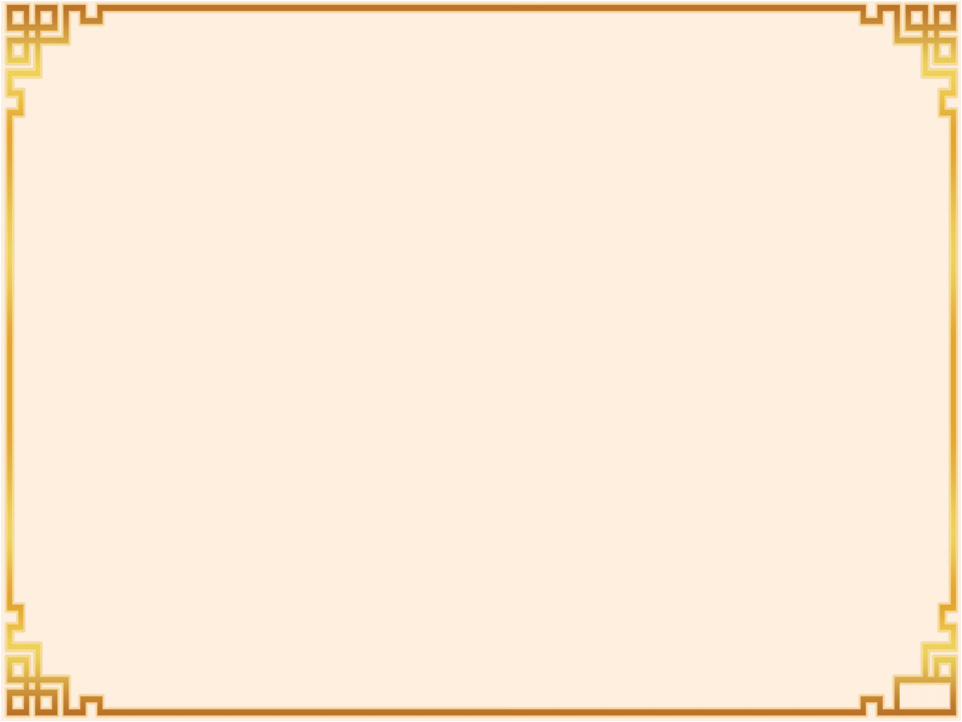 переводчик, русист Гу Юй 谷羽 (р. 1940)
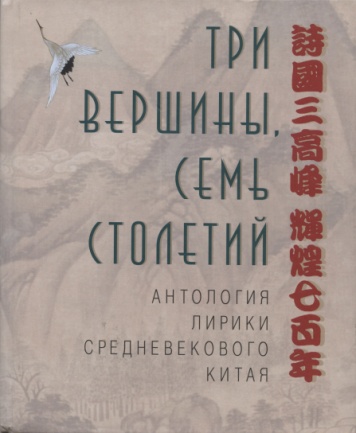 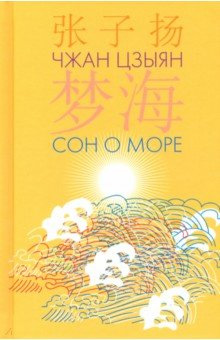 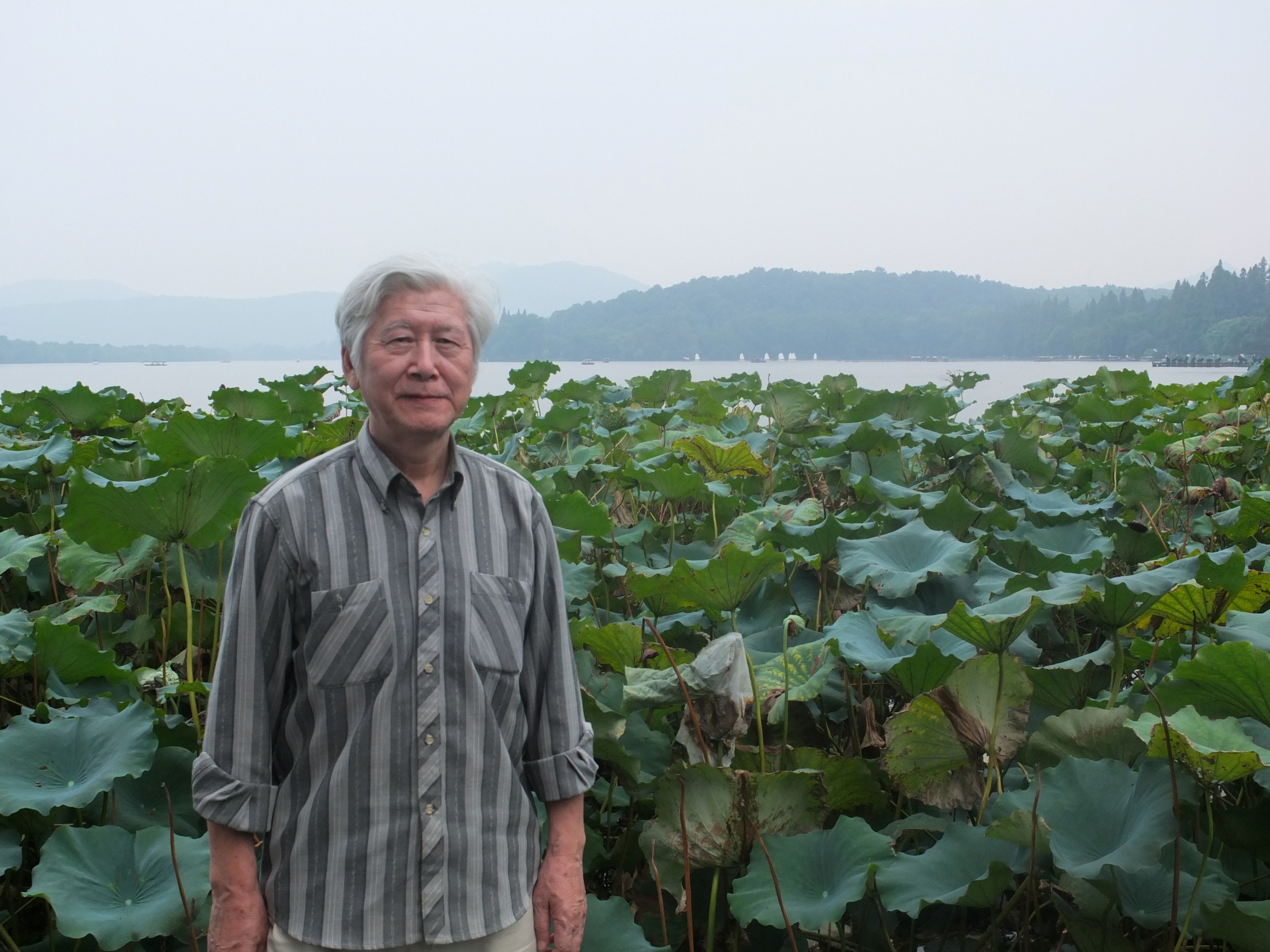 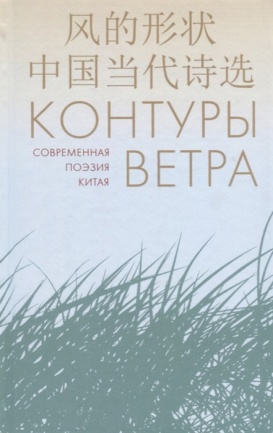 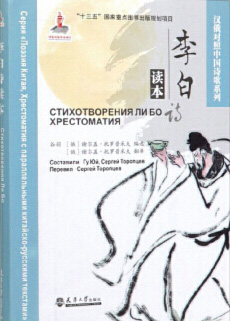 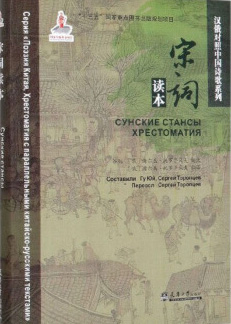 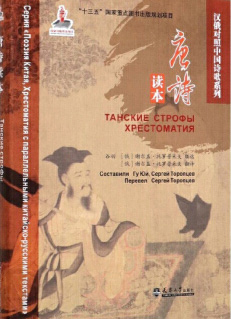 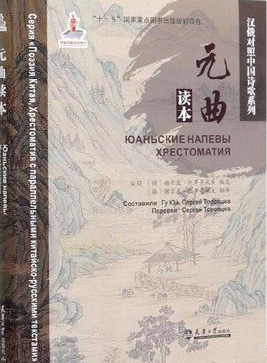 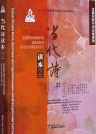 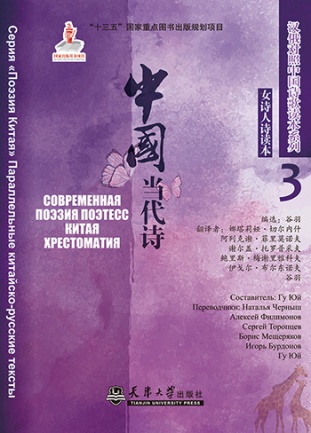 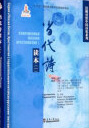 2017-2020年出版的书籍，谷羽是翻译和/或编译器
2 (37)
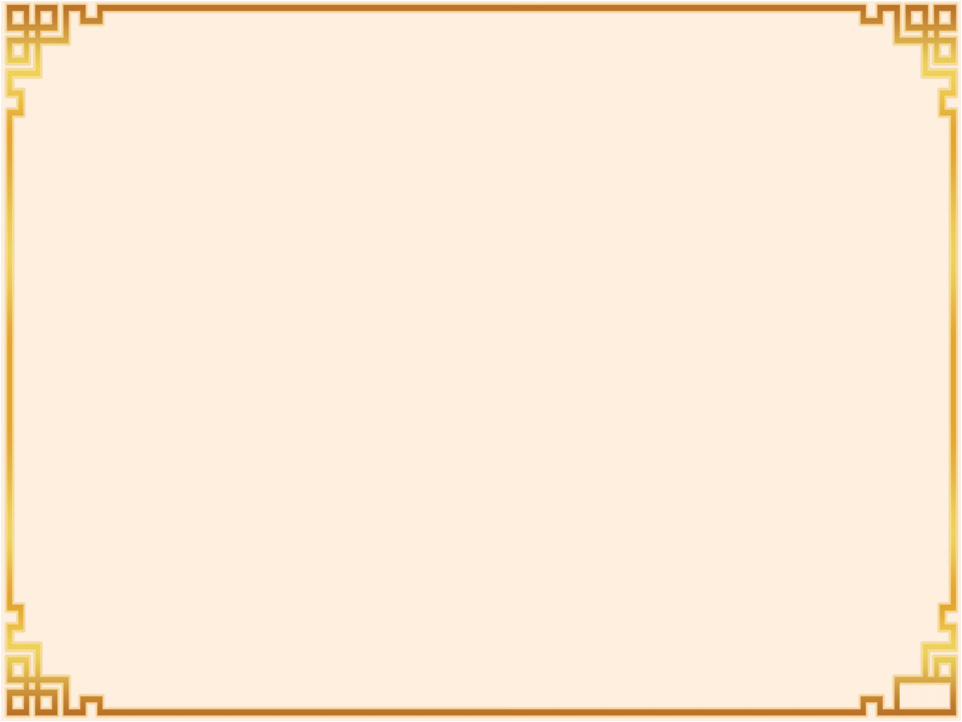 Николай Гумилёв (1886–1921)
и его поэма «ДВА СНА» (1918)
план поэмы из архива
Г. П. Струве (1898–1985)
А в легком утреннем тумане
Над скалами береговыми
Еще переливалось имя,
Звенело имя Муаяни.
Глава I. Утро. Домашний дракон, мальчик, мандарин.
Глава II. Сон о Муаяни.
Глава III. Печаль. Разговор об Индии (золотая гора). Дракон недоволен.
Глава IV. Приключения Муаяни.
Глава V. Побег Ю-Це [впоследствии Лай-Це. — И. Б.] с лодочниками.
Глава VI. Встреча с Муаяни. Возвращение.
Глава VII. Жизнь в павильоне.
Глава VIII. Возвращение Ли-Бо.
Глава IX. Опять сон о Муаяни (единорог и принц).
Глава Х. Свадьба.
Вся в женских рифмах.
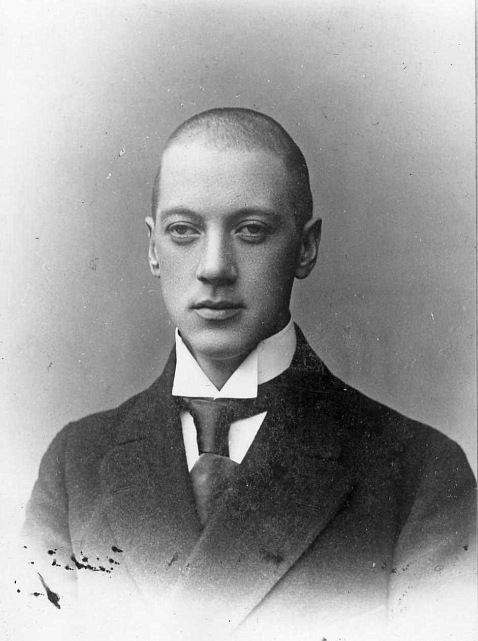 尼
古
拉
·
古
米
廖
夫
长诗《两个梦》
3 (37)
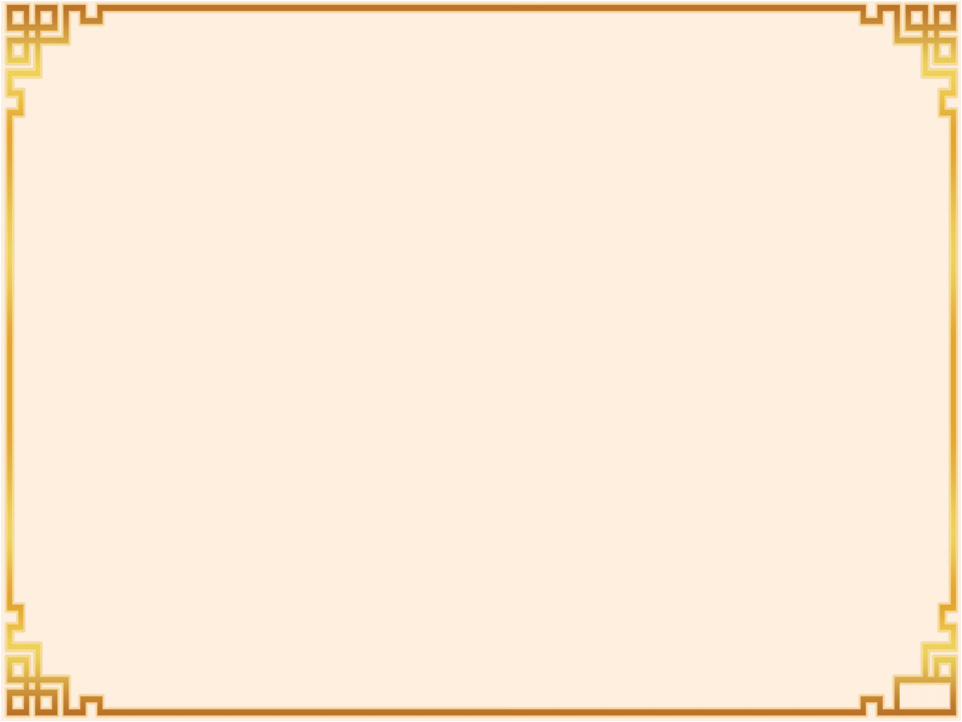 Сравнение текстов
一首长诗的文本比较
Николай Гумилёв (1886–1921)
и его поэма «ДВА СНА»
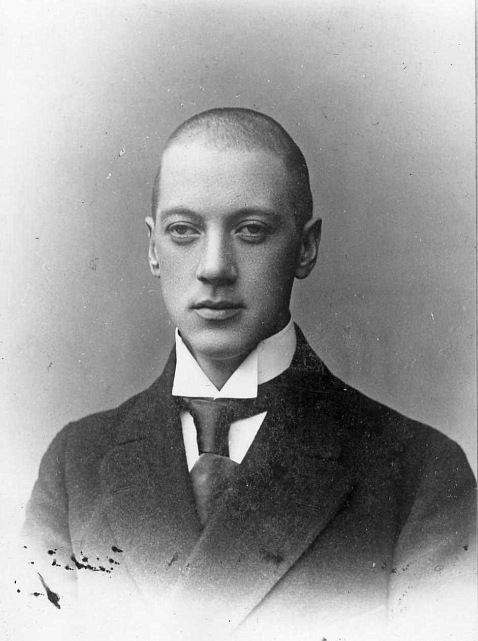 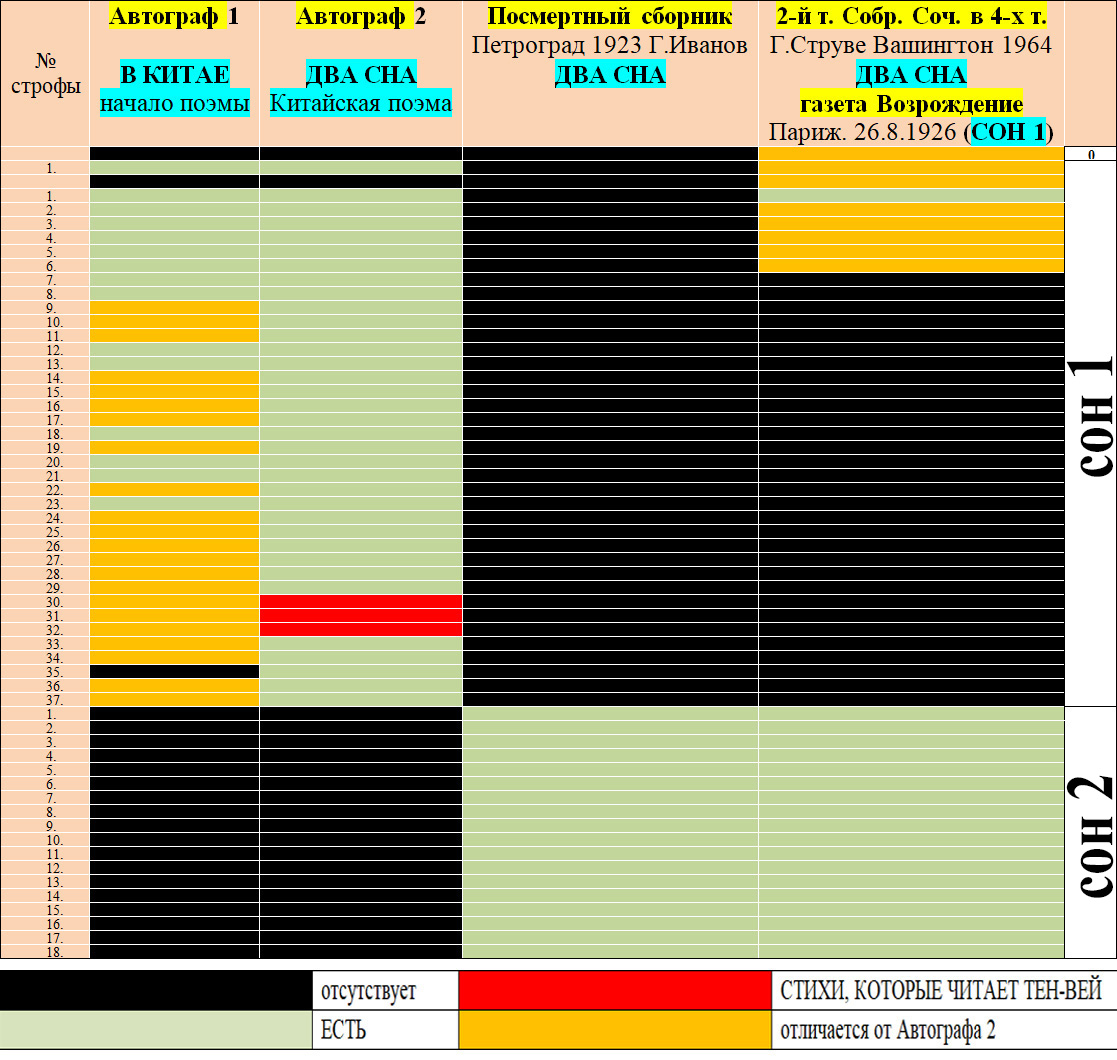 尼
古
拉
·
古
米
廖
夫
长诗《两个梦》
4 (37)
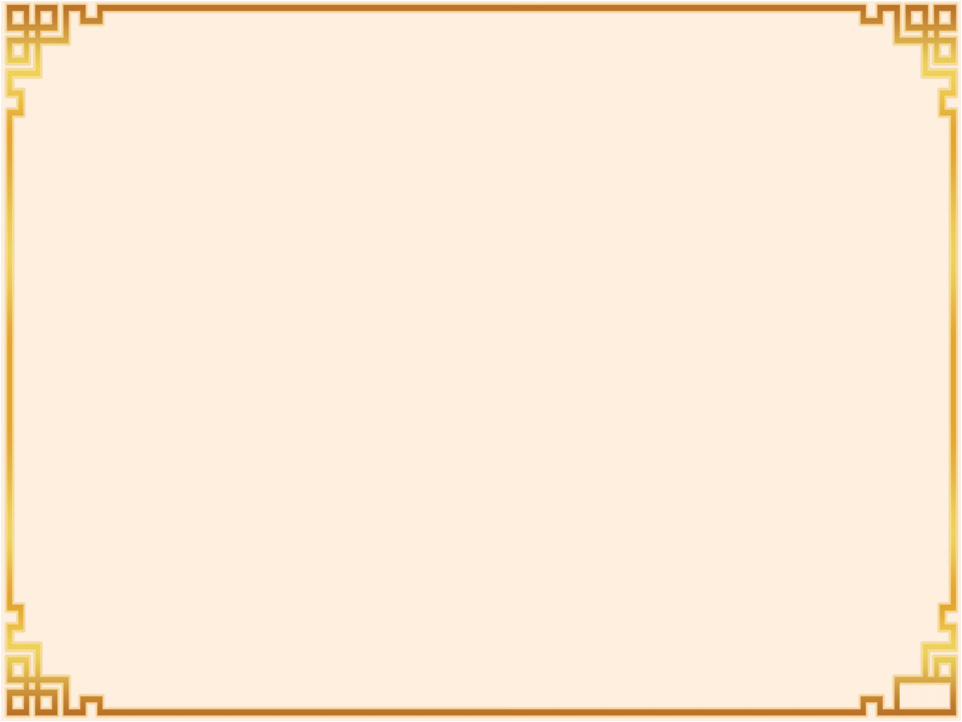 Два варианта одного стихотворения
一首诗的两个版本
5 (37)
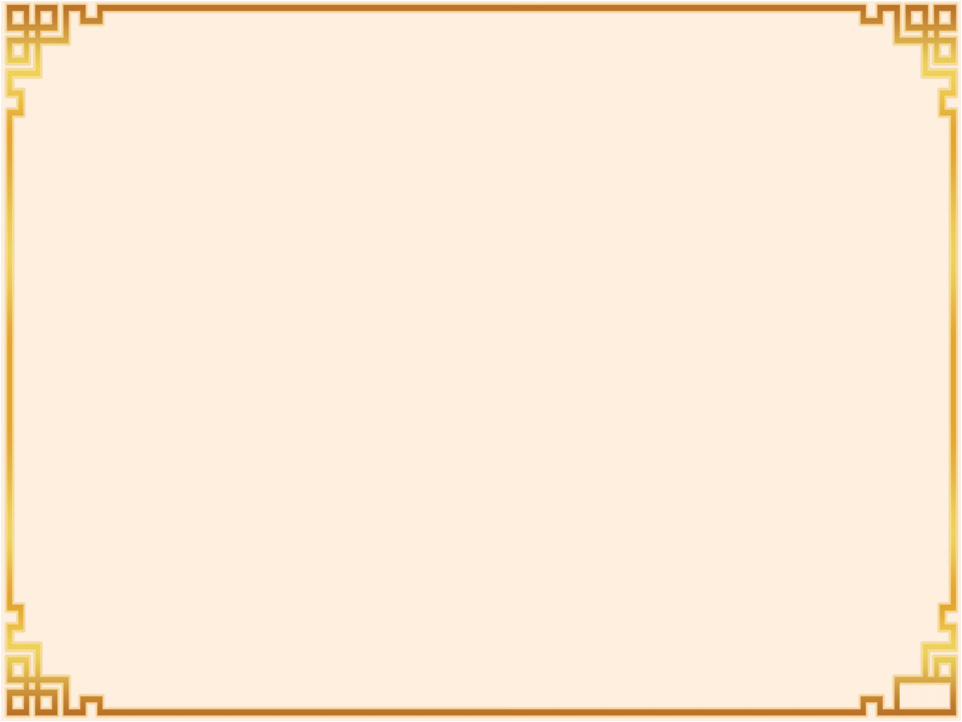 Стихи в «Альбоме» из архива Г. П. Струве
и его обложка — акварель Н. Гончаровой (1881–1962)
手写专辑封面。 
娜塔莉亚·冈查洛娃的水彩画
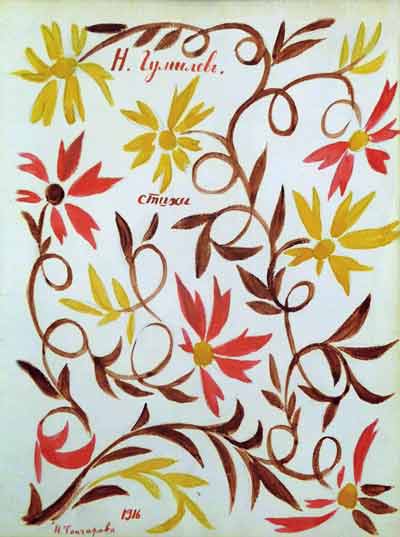 6 (37)
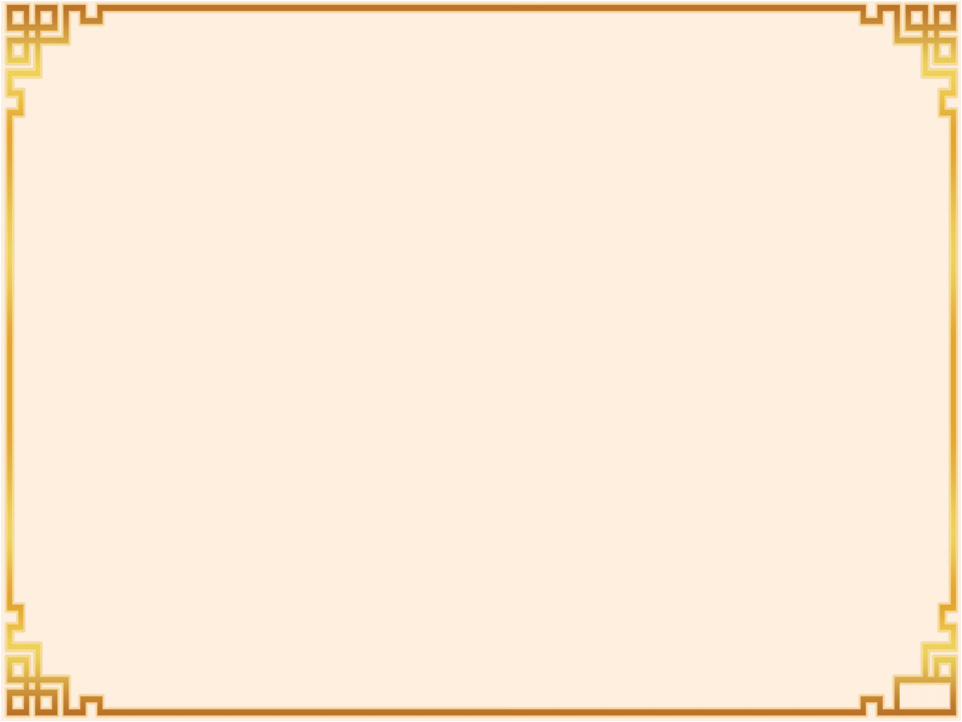 Два варианта одного стихотворения
一首诗的两个版本
Французские стихи — Жюдит Готье — Judith Gautier — 朱迪特•戈蒂耶
Китайские стихи      — Ли-Су-Чан — Li-Su-Tchon
7 (37)
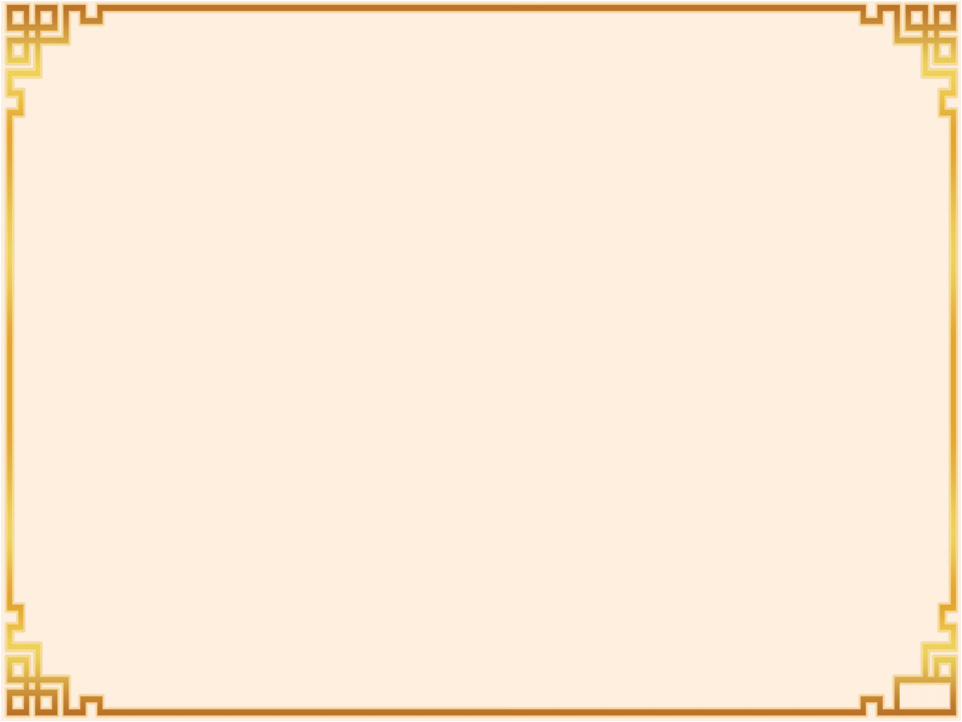 Жюдит Готье (1845–1917) и «Яшмовая книга» 1867 г.
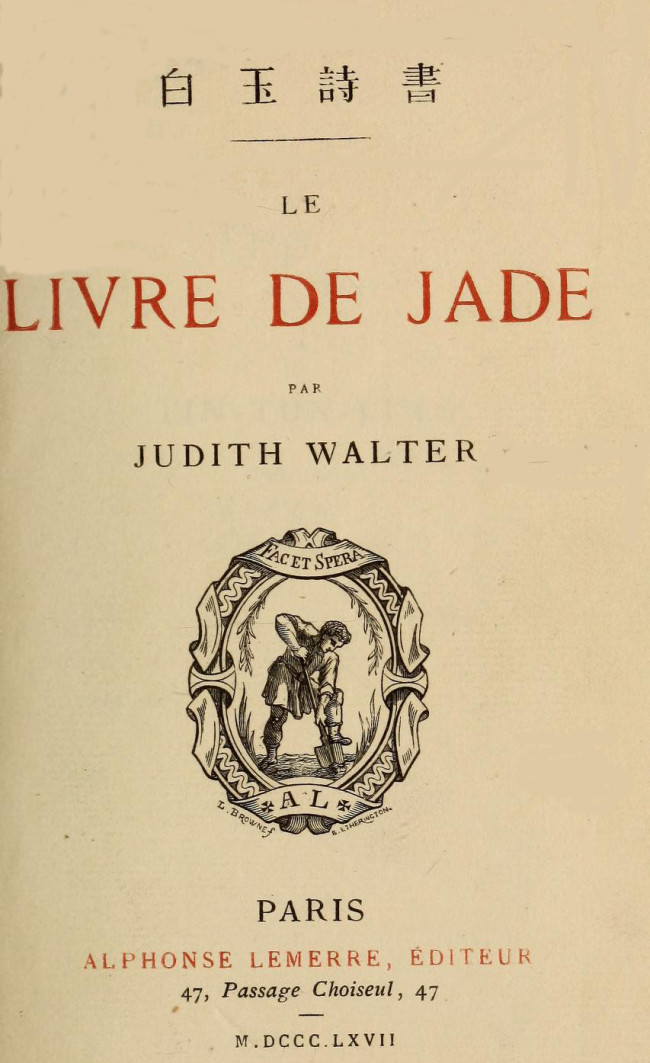 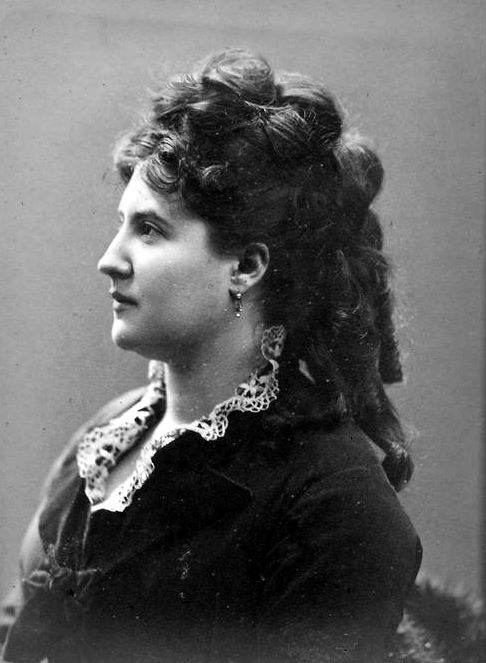 Дин Дунь-лин
丁敦龄
朱迪特•戈蒂耶. 《玉书》(1867)
			71首诗
71 стихотворение
8 (37)
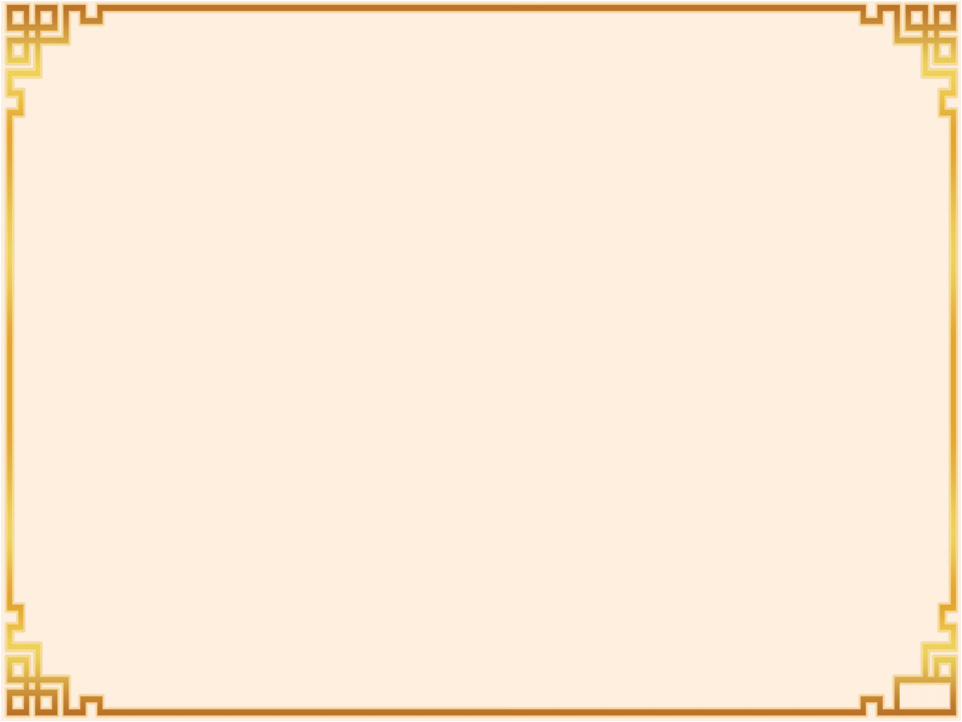 Жюдит Готье (1845–1917) и «Яшмовая книга» 1902 г.
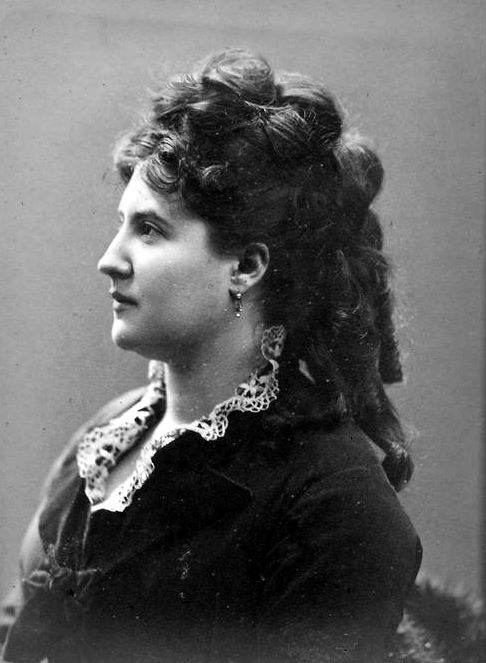 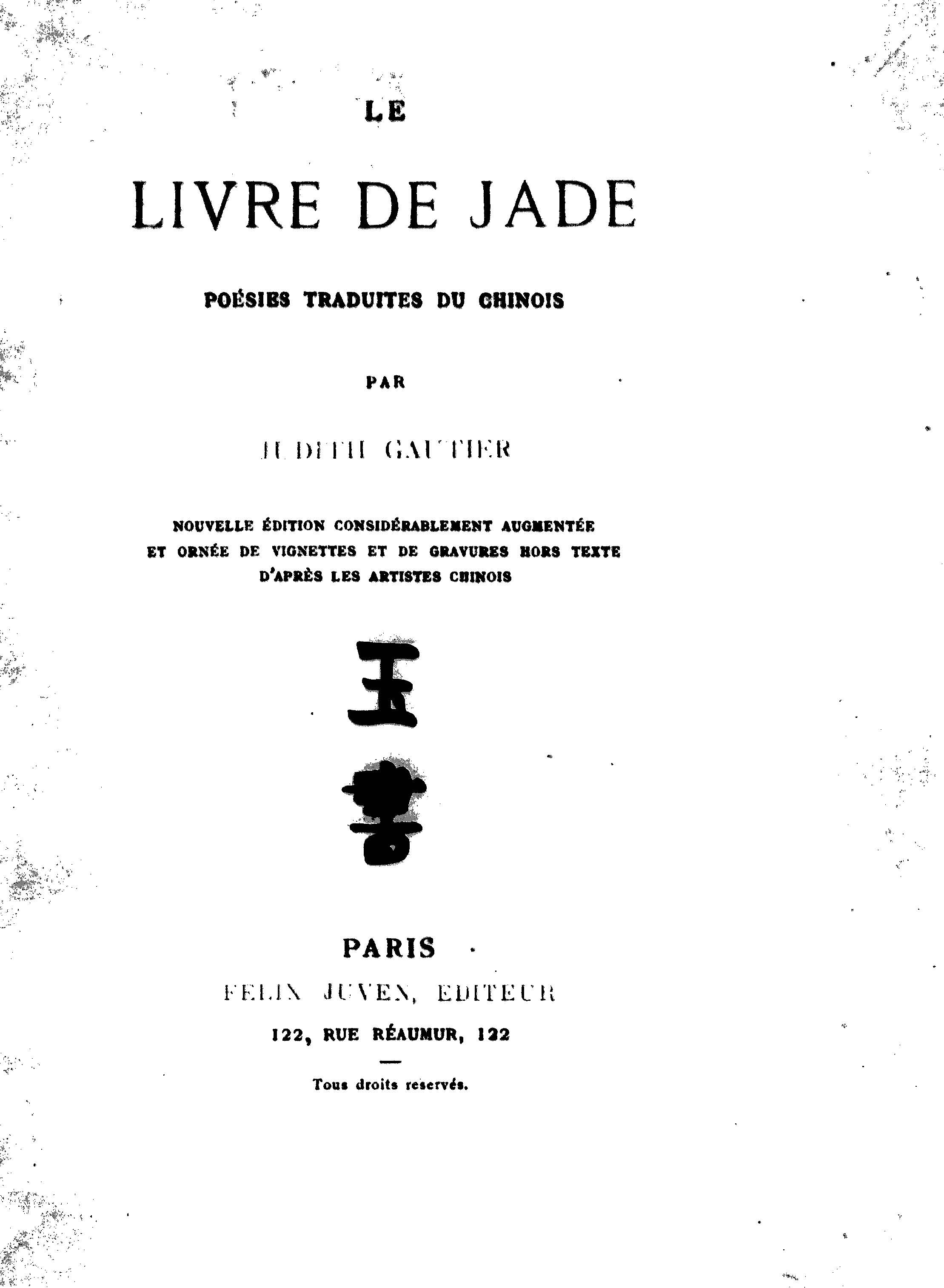 Дин Дунь-лин
丁敦龄
朱迪特•戈蒂耶. 《玉书》(1902)
			110首诗
Расширено до 110 стихотворений
9 (37)
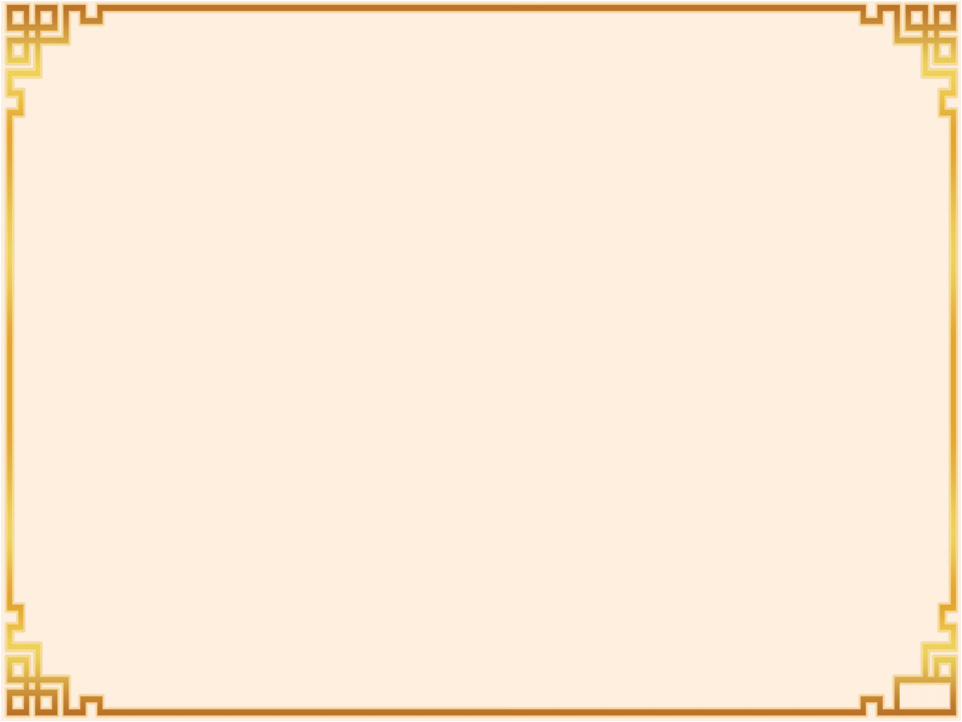 Дин Дунь-лин
(1830–1886)
Теофиль Готье
 (1811–1872)
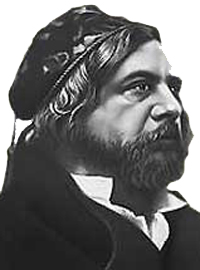 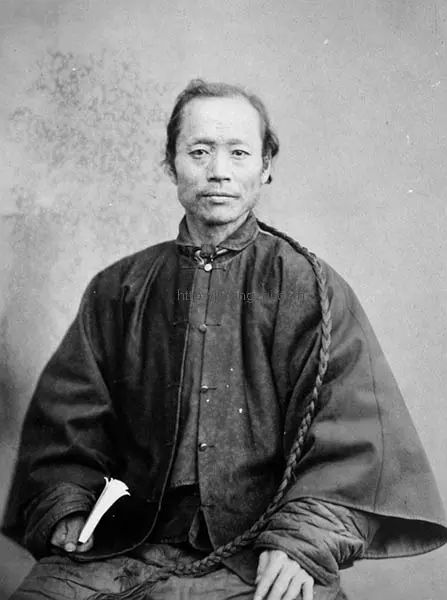 丁
敦
龄
Его называли «Китаец Теофиля Готье»
泰奥菲尔·戈蒂耶
10 (37)
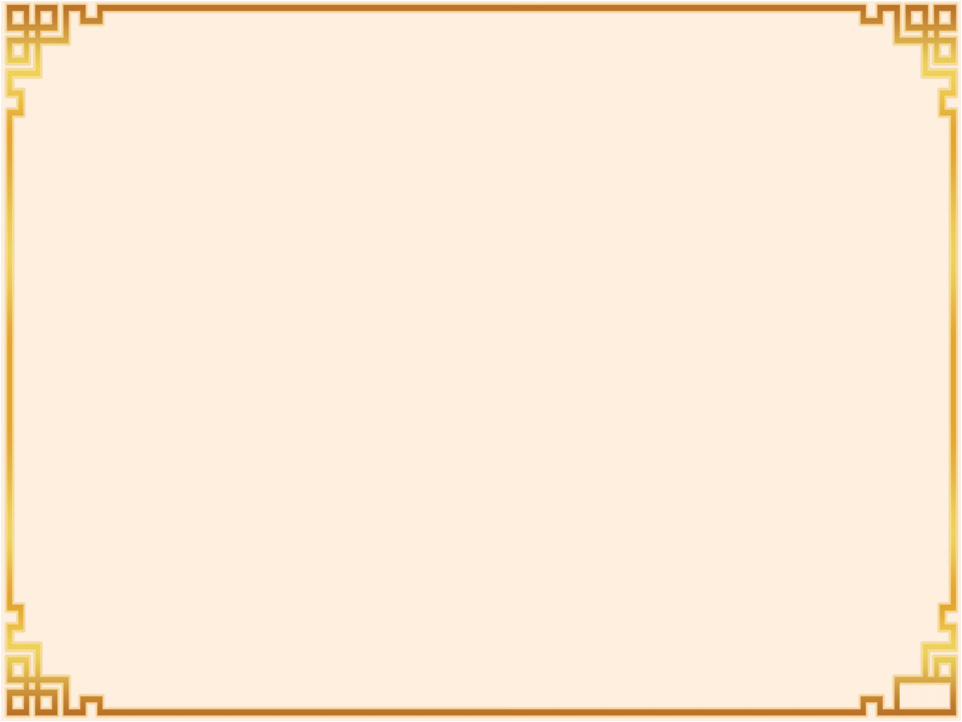 Надгробная плита Жюдит Готье
и её подруги и ученицы Сюзанны Мейер-Зундель (1882–1971)
朱迪特•戈蒂耶
和她的朋友和学生
Suzanne Meyer-Zundel
（1882-1971）
的墓碑
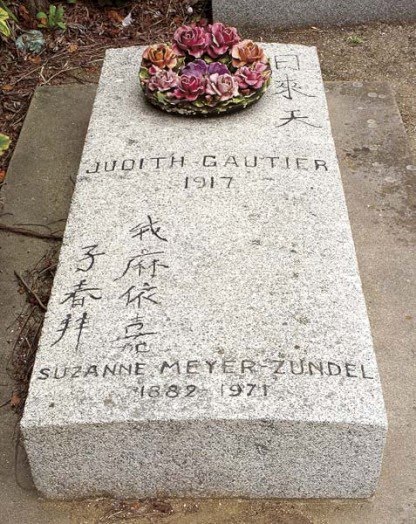 11 (37)
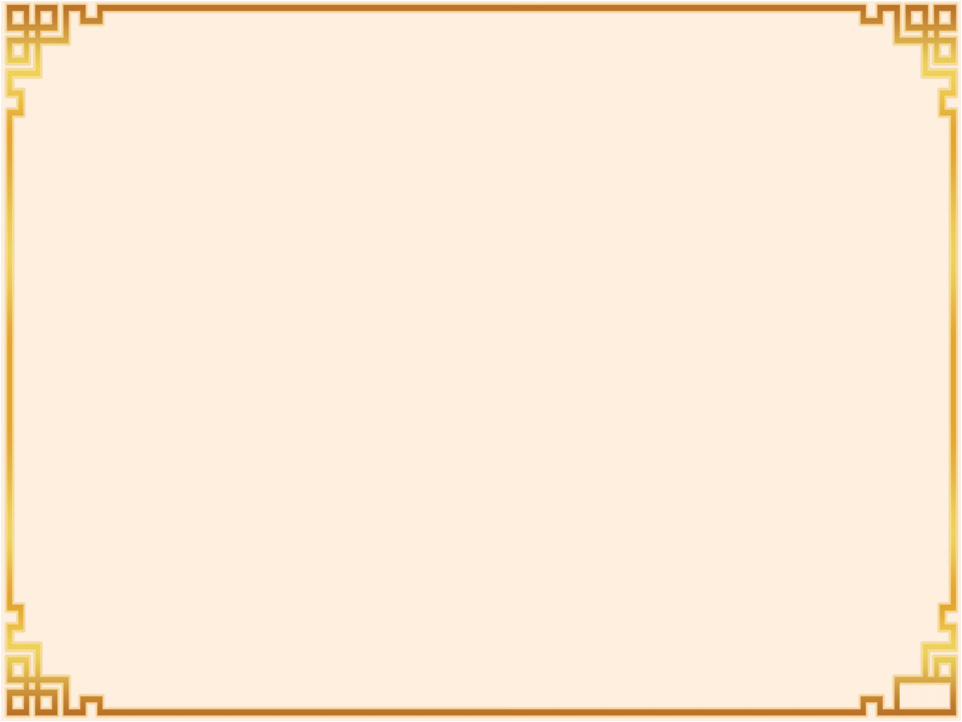 Надгробная плита Жюдит Готье
и её подруги и ученицы Сюзанны Мейер-Зундель (1882–1971)
Эпитафия придумана последним увлечением Жюдит Готье – 
8-ым императором Вьетнама из династии Нгуен
Хам Нги 咸宜帝
(1872–1943)
 личное имя Ты Суан
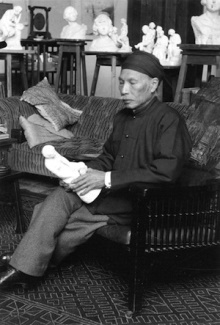 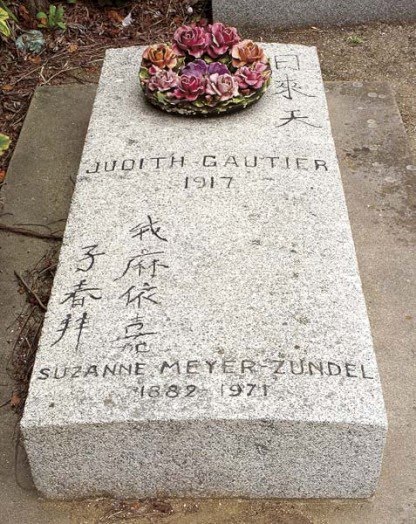 日来天
Солнце восходит
 в небо
我麻依嘉    
子春拜
Кланяюсь моей Майе.   
Ты Суан
Майя – прозвище Жюдит Готье в последние годы жизни
12 (37)
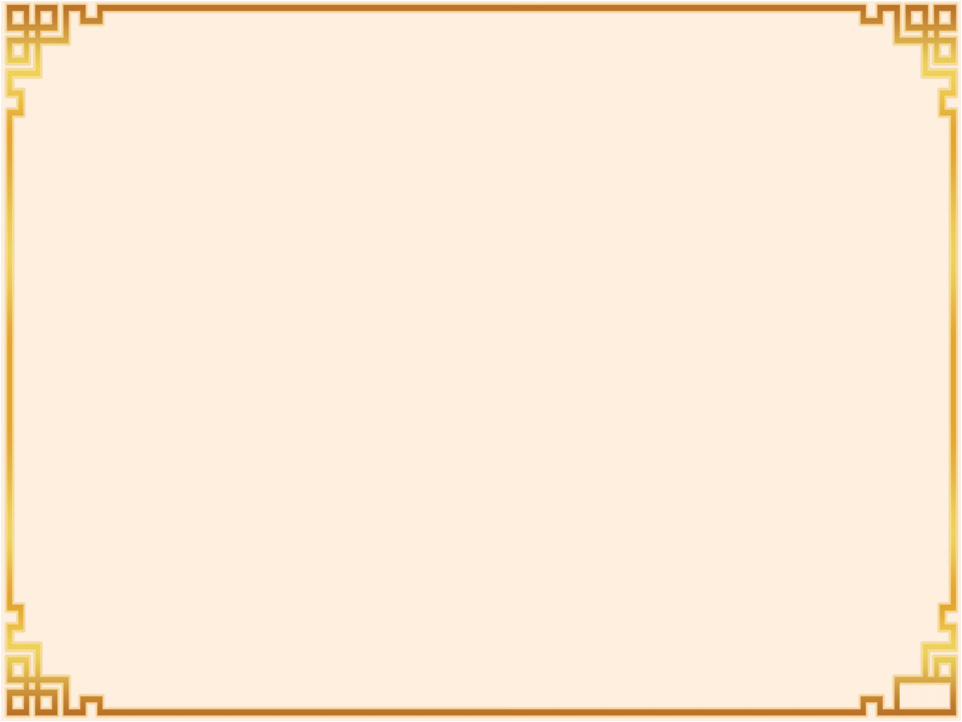 Стихотворение Дин Дунь-лина
钱锺书 (1910–1998)
刘志侠
Ли Бо (Бай) 李白 (701–762/763), 
Ду Фу 杜甫 (712–770), 
Су Ши 蘇軾 (1037–1101), 
Ли Цин-чжао 李清照 (1084–1155)
…
Дин Дунь-лин 丁敦龄 (1830–1886)



谷羽 : 兼听则明，偏听则暗
13 (37)
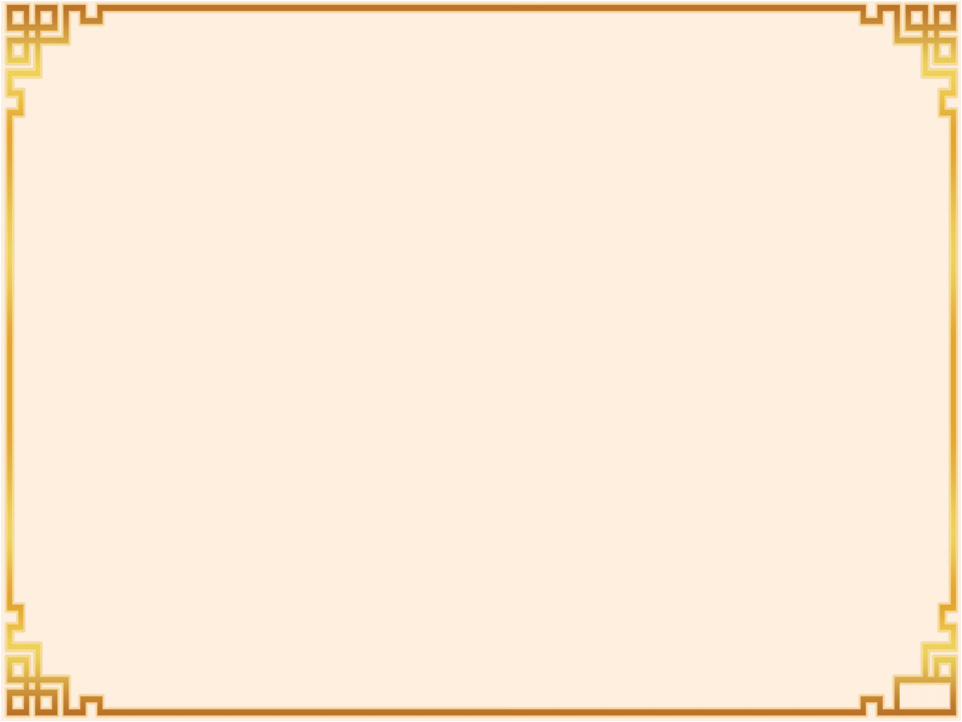 Стихотворение Дин Дунь-лина
14 (37)
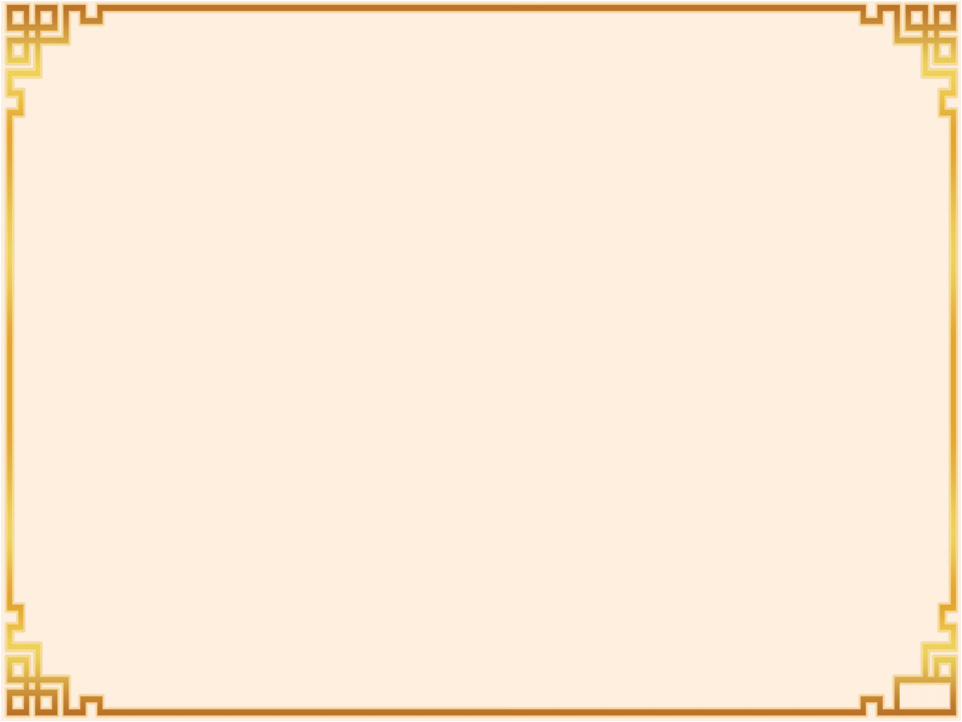 Стихотворения Жюдит Готье и Николая Гумилёва
15 (37)
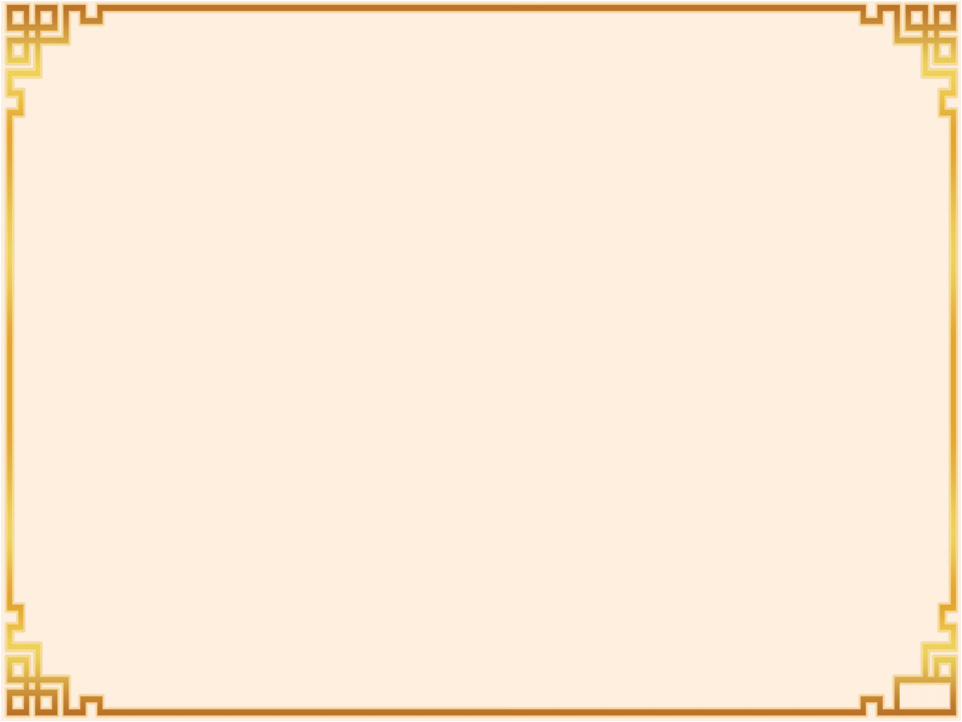 Стихотворение «ЛУННЫЙ СВЕТ В МОРЕ» 1867 г.
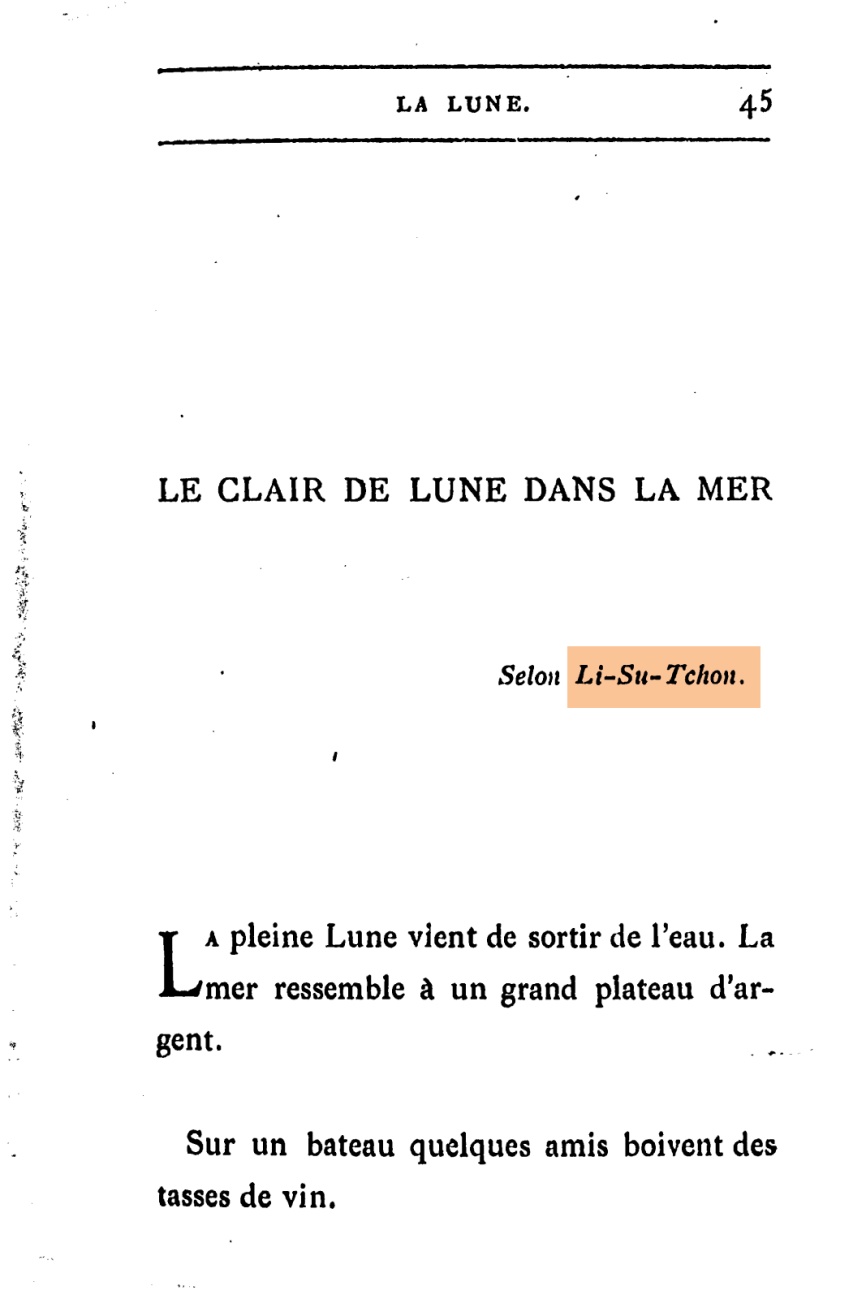 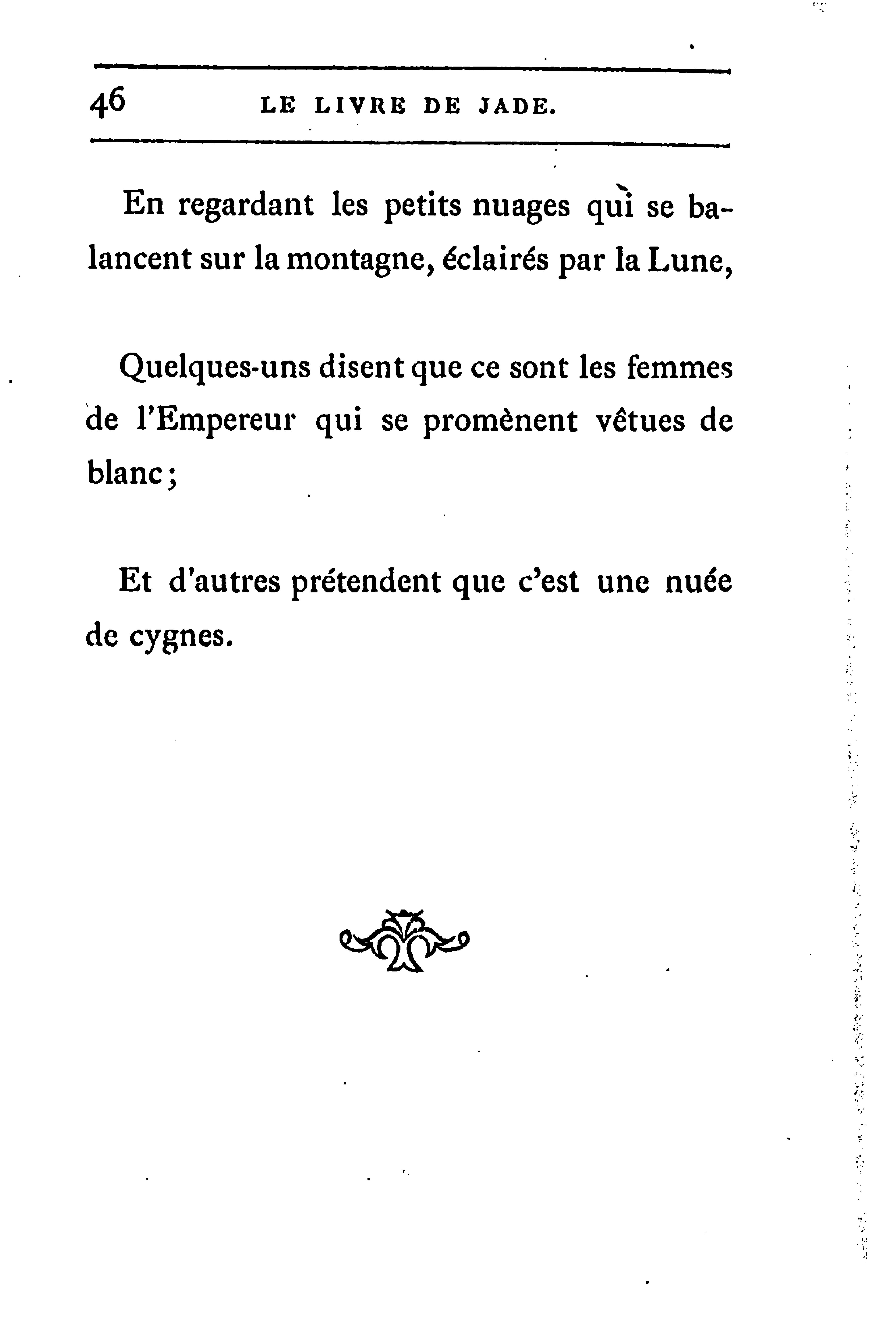 Li-Su-Tchon
16 (37)
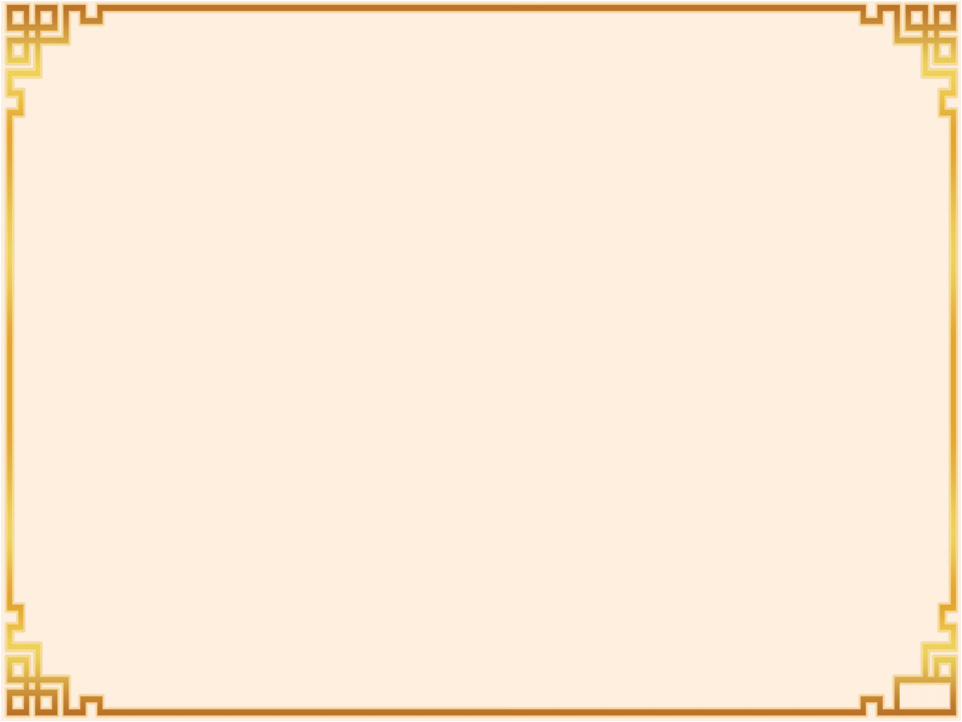 Стихотворение «ЛУННЫЙ СВЕТ В МОРЕ» 1902 г.
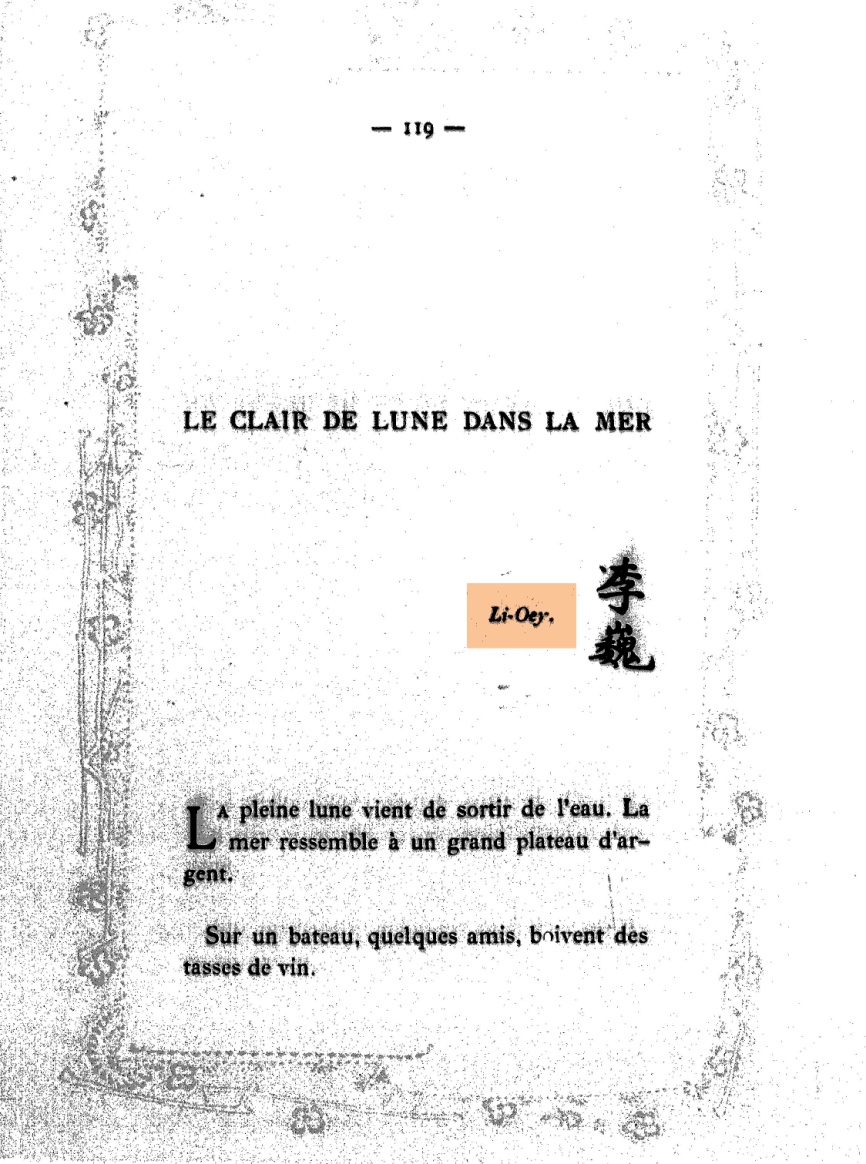 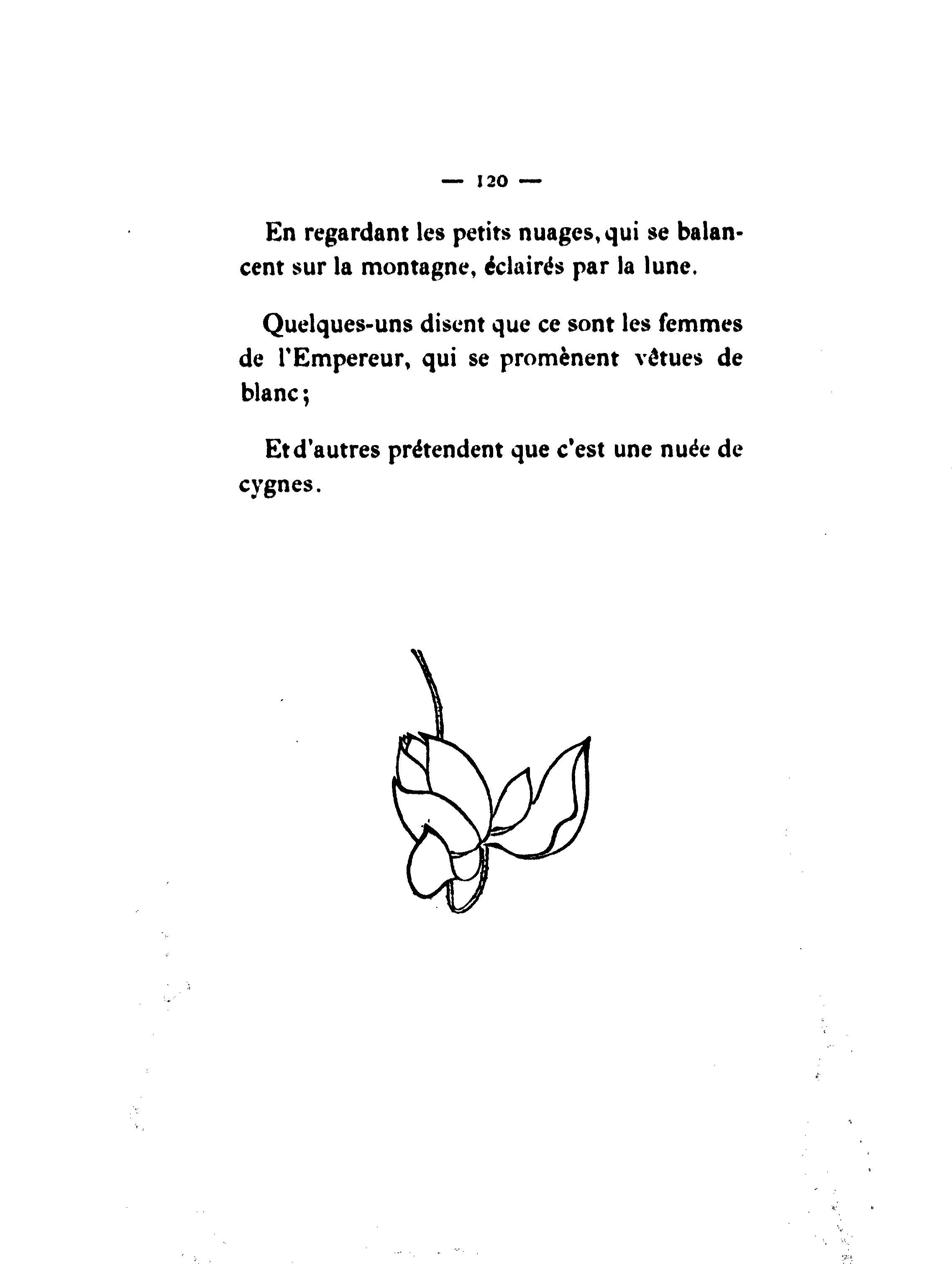 Li-Oey
17 (37)
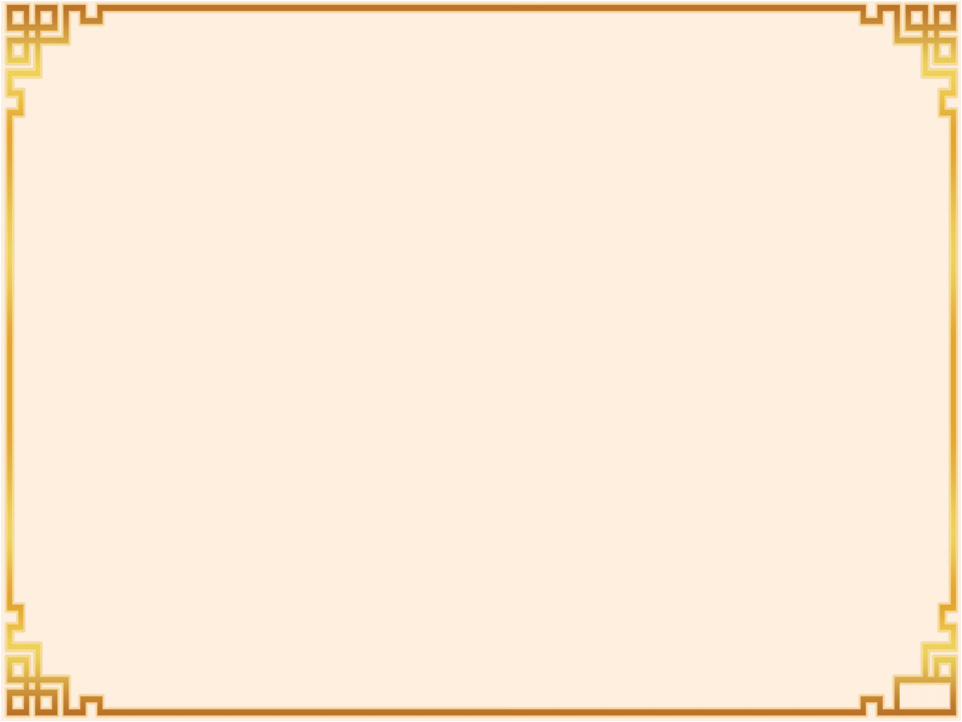 Акутагава Рюноске
芥川 龍之介
(1892–1927)
Загадка автора 
китайского стихотворения
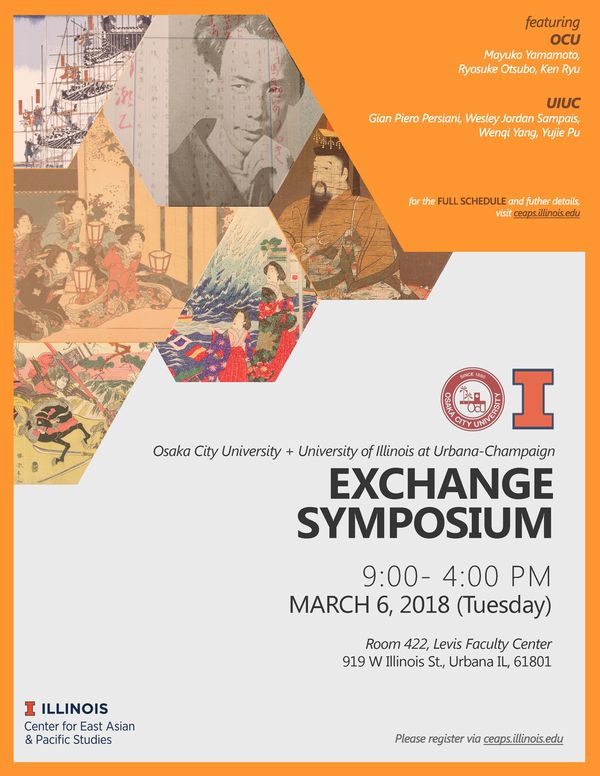 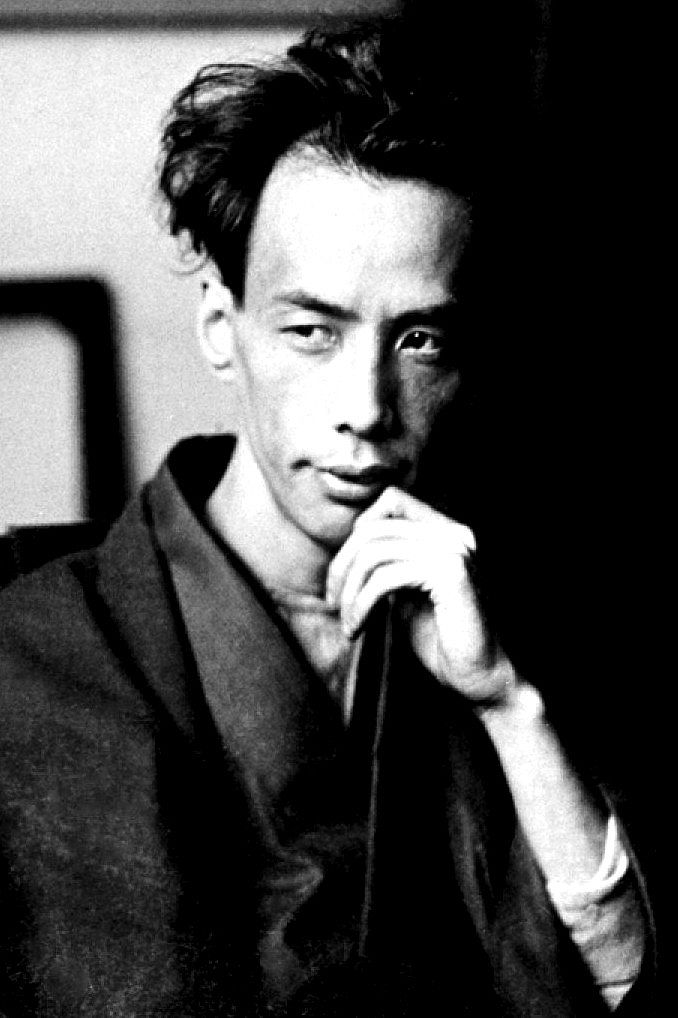 Рю: Кэн
Ryu Ken
劉娟
《パステルの龍》
《粉彩龍》
《 Пастельный дракон》
18 (37)
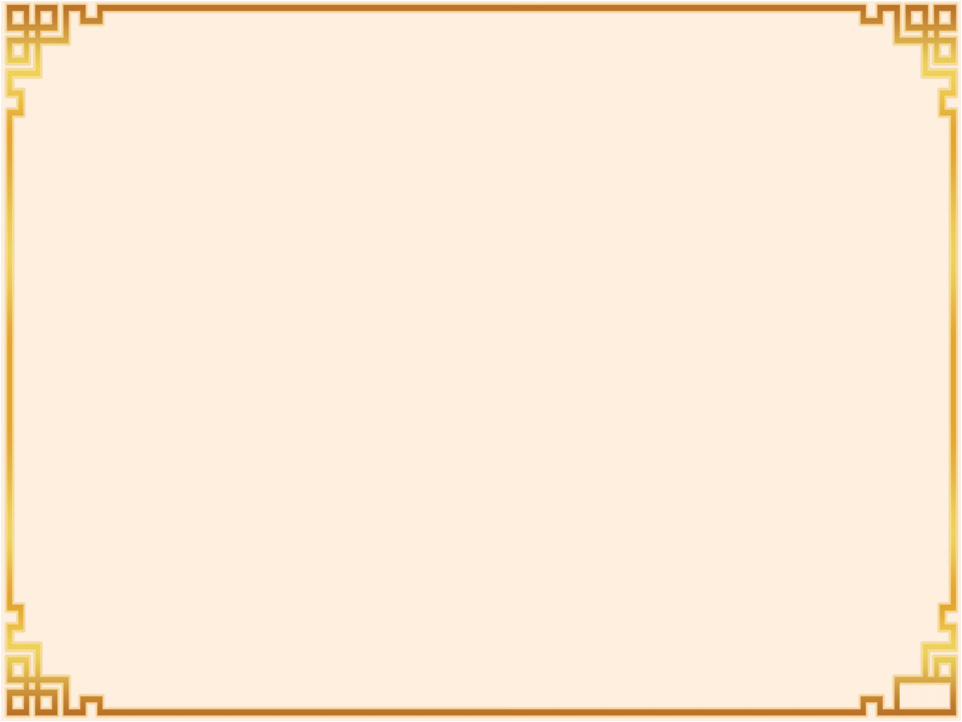 Стихотворения Жюдит Готье и Акутагавы Рюноске
19 (37)
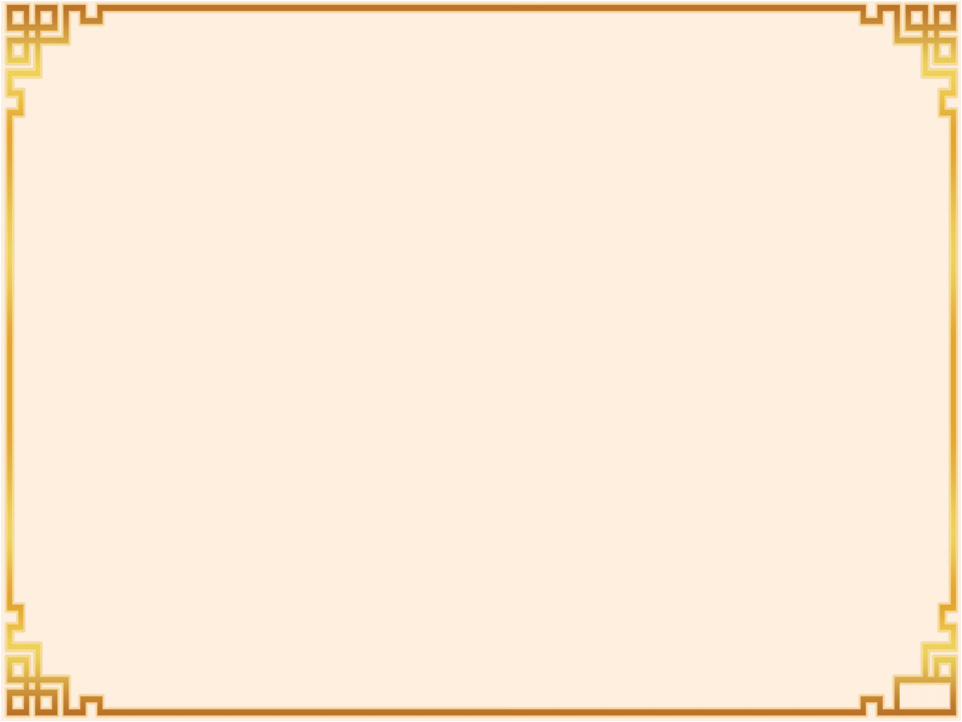 Стихотворения Жюдит Готье и Акутагавы Рюноске
подстрочники
かそけき- тусклый, туманный, нечёткий, размытый, эфемерный
20 (37)
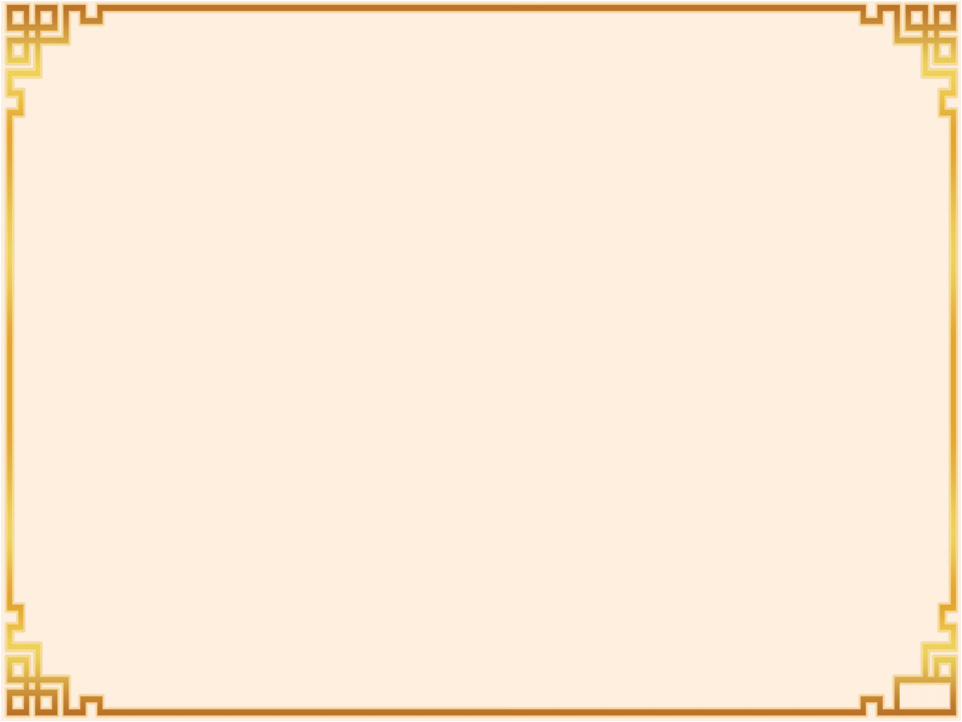 Стихотворения 
Николая Гумилёва и Акутагавы Рюноске
смутно проявляются облака
Сквозь сонный мрак луною озарён,
лунного света.
かそけき- тусклый, туманный, нечёткий, размытый, эфемерный
21 (37)
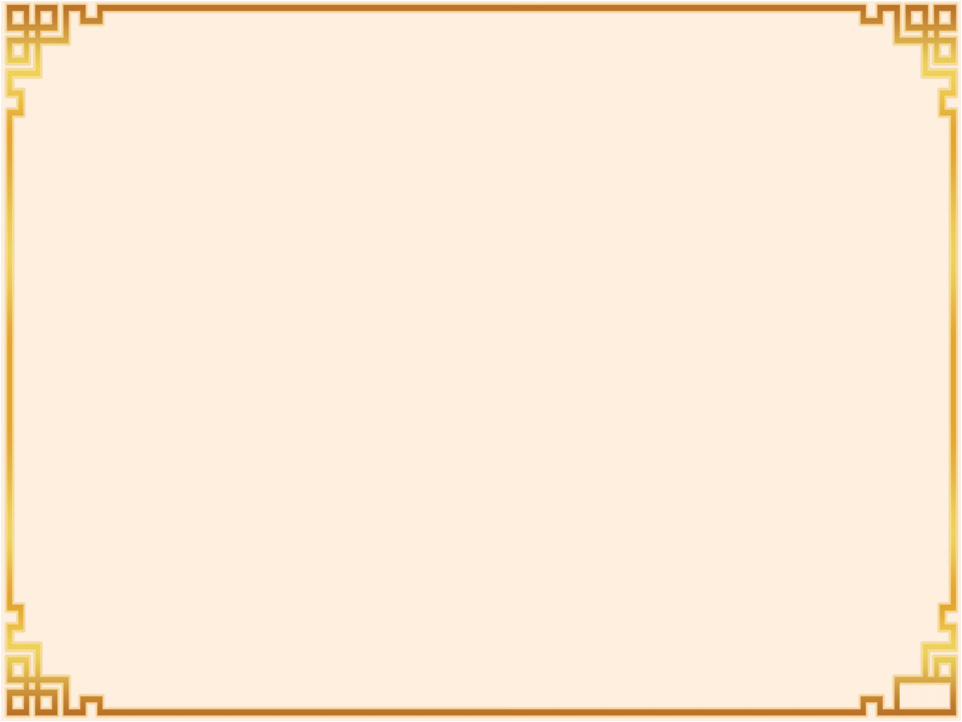 Ли Хуа   李華   (715 – 774)
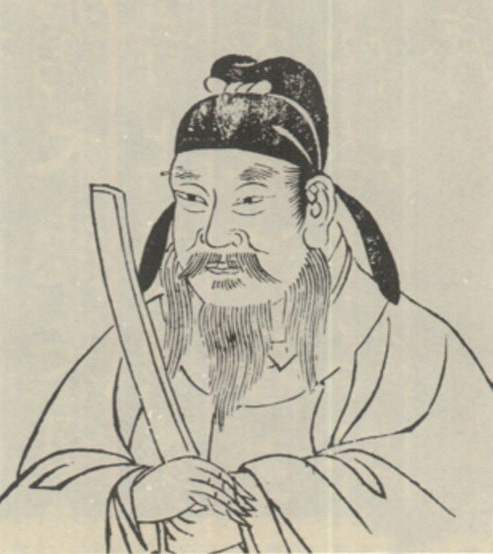 Второе (вежливое) имя (имя-цзы 字)
Сян-шу   遐叔.

Ли Сян-шу
превратилось
в  Ли-Су-Чон
         у Жюдит Готье
и в Ли-Су-Чан 
               у Гумилёва
22 (37)
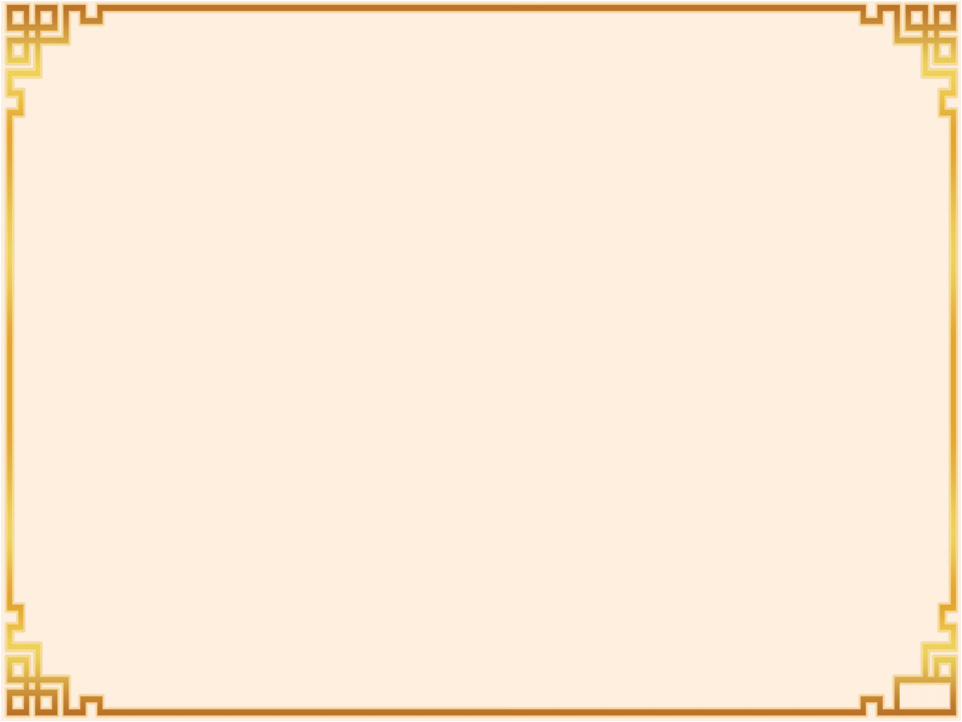 Ли Хуа   李華   (715 – 774)
進士 735
博學宏詞 743 – обширная учёность, грандиозное словотворчество

秘書省教書郎 – служитель в Приказе секретных документов
監察御史 752	 – расследующий державный наблюдатель
右補闕 – исправитель упущений в праве
侍御史 – дежурный цензор
員外郎 (吏部) – сверхштатный помощник (в министерстве чинов)
安史之亂 (755-763) - 舍人 – придворный чин (в государственной канцелярии)
司戶參軍 - участвующий [в решении] гарнизонных [вопросов по делам] 
                                                                                       управления подворьями
辞官 765.因风湿侵袭而引起的关节疼痛或麻木
23 (37)
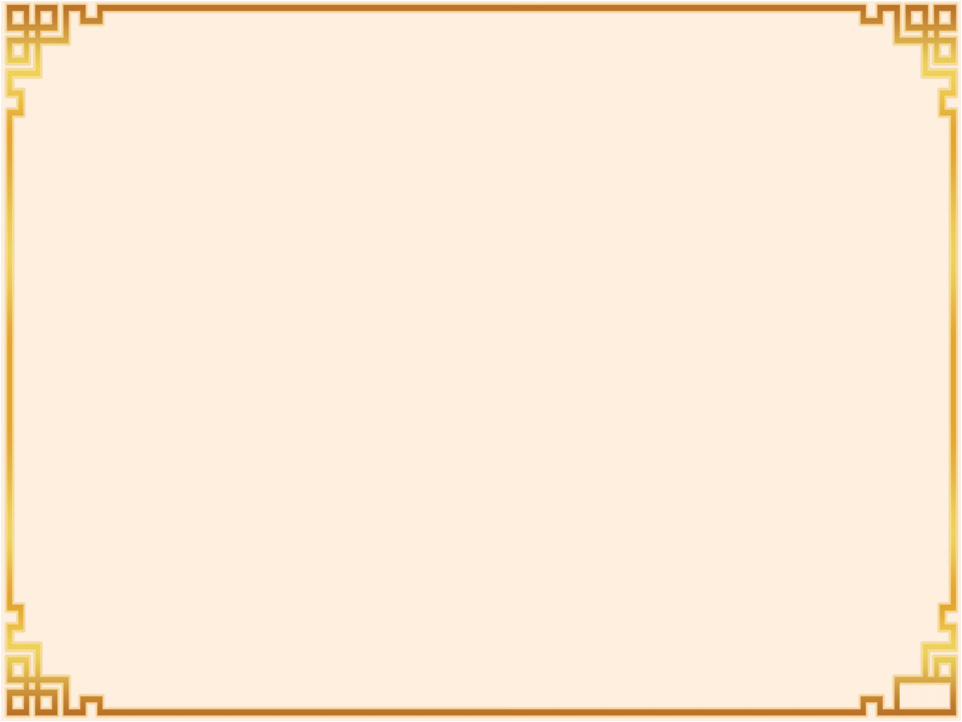 Ли Хуа   李華   (715 – 774)
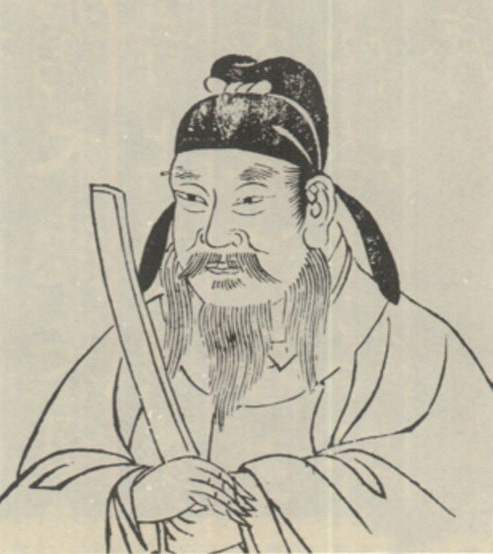 Сяо Ин-ши 蕭穎士
(707–758)

    《蕭李》

李华和萧颖士是唐朝
最早的古文运动启蒙者

Ли Бай  李白
(701 – 762/3)

Ду Фу 杜甫
(712 – 770)
24 (37)
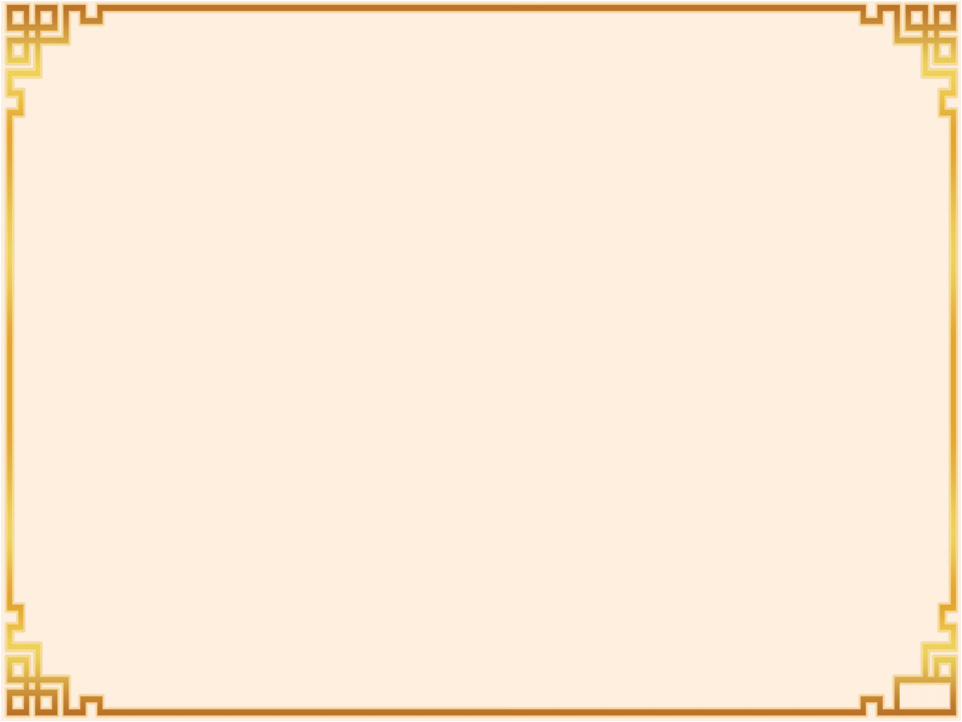 Ли Хуа   李華   (715 – 774)
Ли Бай  李白
(701 – 762/3)

753年 : 宣州謝脁樓餞別校書叔雲
(На башне Се Тяо в Сюаньчжоу прощаюсь с дядей Юнем, текстологом)
百度百科 : «李云» : 李雲 = 李華
文苑英華 (Пышные цветы садов литературы) : 陪侍御叔華登樓歌
(Сопровождая императорского цензора дядю Хуа, поднимаюсь в дом с песней)


759年 : 陪族叔刑部侍郎曄及中書賈舍人至游洞庭五首
(Пять песен о том, как вместе с дядей Е, шиланом из Ведомства наказаний, 
и письмоводителем государственного секретариата Чжи, катаемся по озеру Дунтин)

李曄  李華
25 (37)
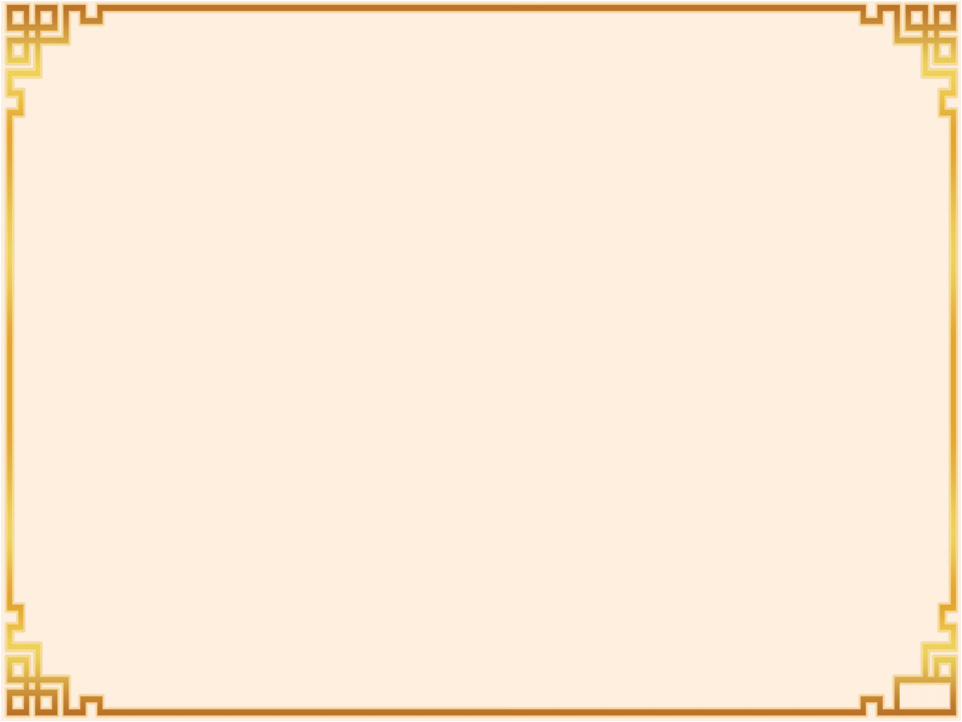 Ли Хуа   李華   (715 – 774)
《故翰林学士李君墓志并序》(Эпитафия Ли Баю)

呜呼！姑孰东南，青山北址，有唐高士李白之墓。
呜呼哀哉！
…
奇於人而侔於天。哀哉！
(Странен людям и равен Небу)

李子龙 : 李华《故翰林学士李君墓志并序》辨伪
26 (37)
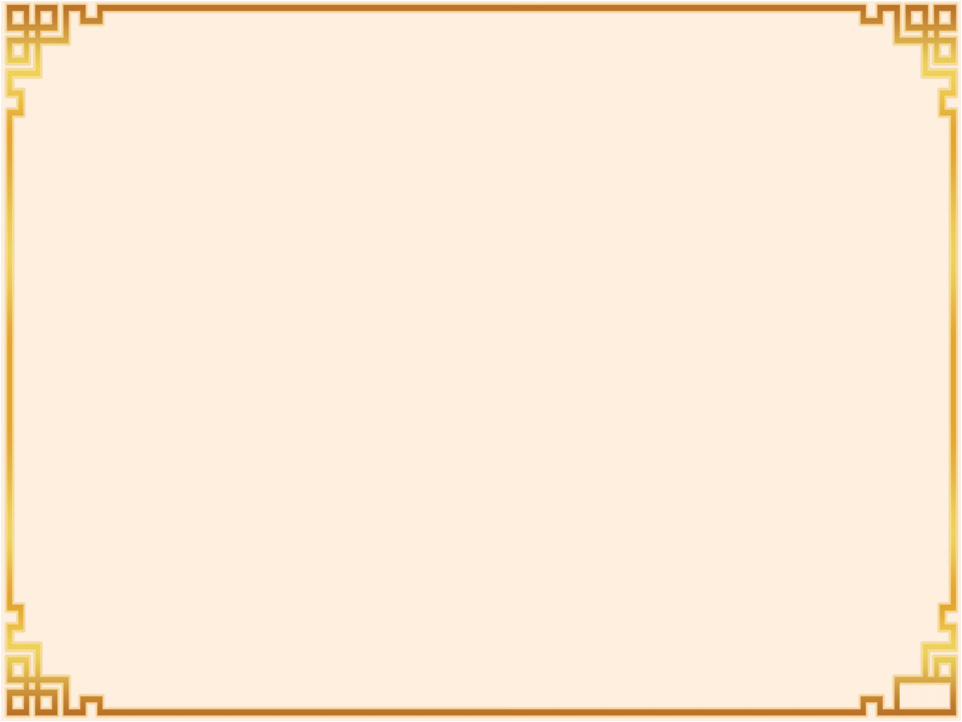 Ли Хуа   李華   (715 – 774 или 766 ???)
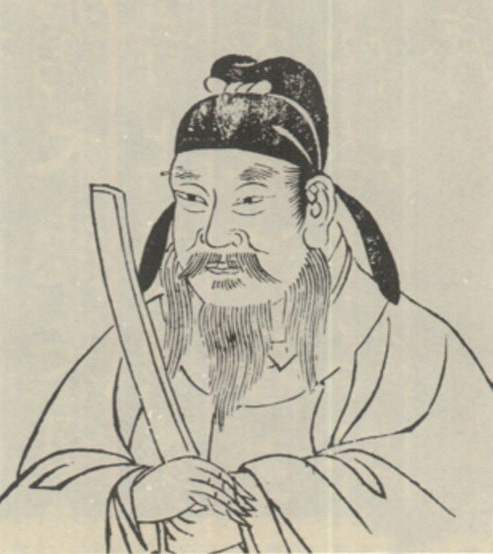 新唐書 (Новая история Тан):
766

宋高僧傳
(Сунские жизнеописания
достойных монахов):
四年春洪州刺史李華
員外延入大明寺住止。
(В 4-й год Дали 大歷 = 769 г.
Ли Хуа проживал в храме Дамин)


大歷九年  大歷元年
774  766

辞海 (2010年) : 774
27 (37)
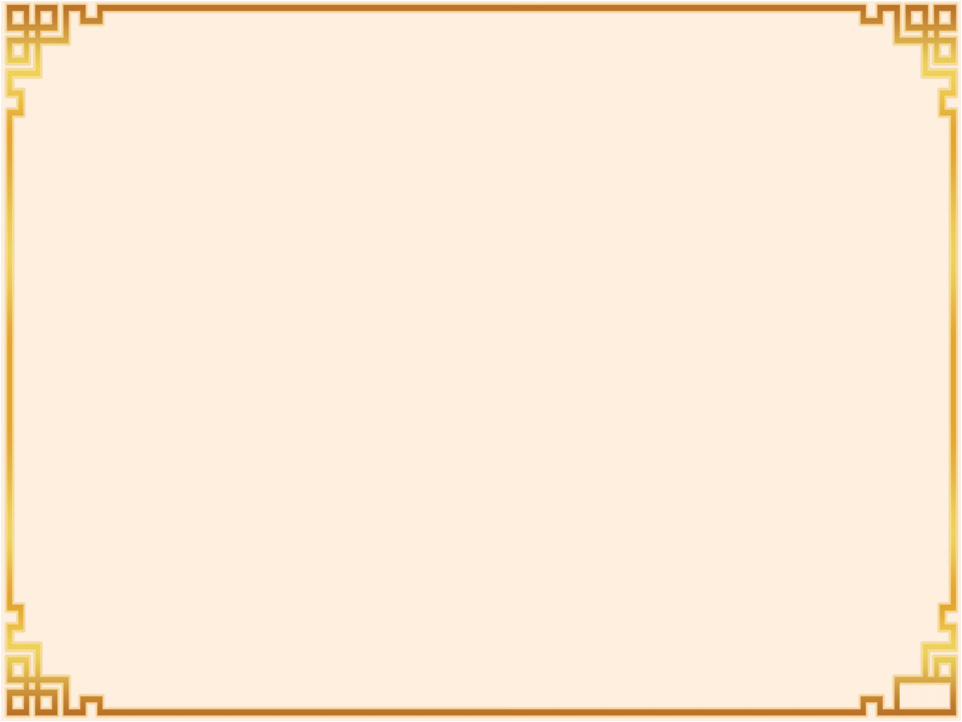 Стихотворение о Ли Хуа
Год смерти: 766 или 774? 元 – начальный, 九 – девятый
28 (37)
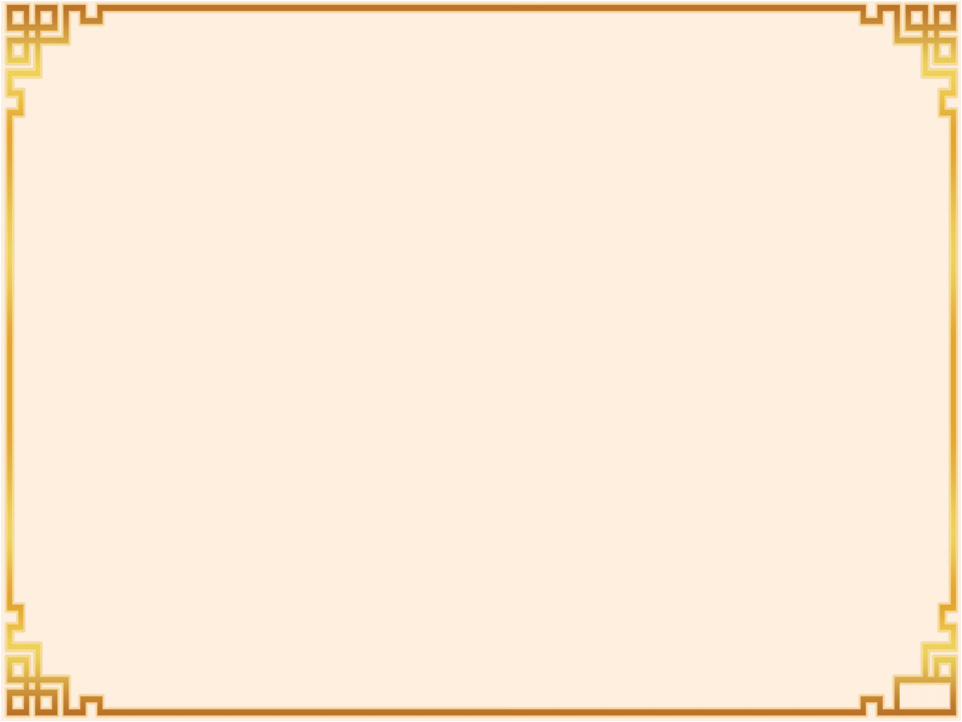 Стихотворения Ли Хуа и Жюдит Готье
подстрочники
29 (37)
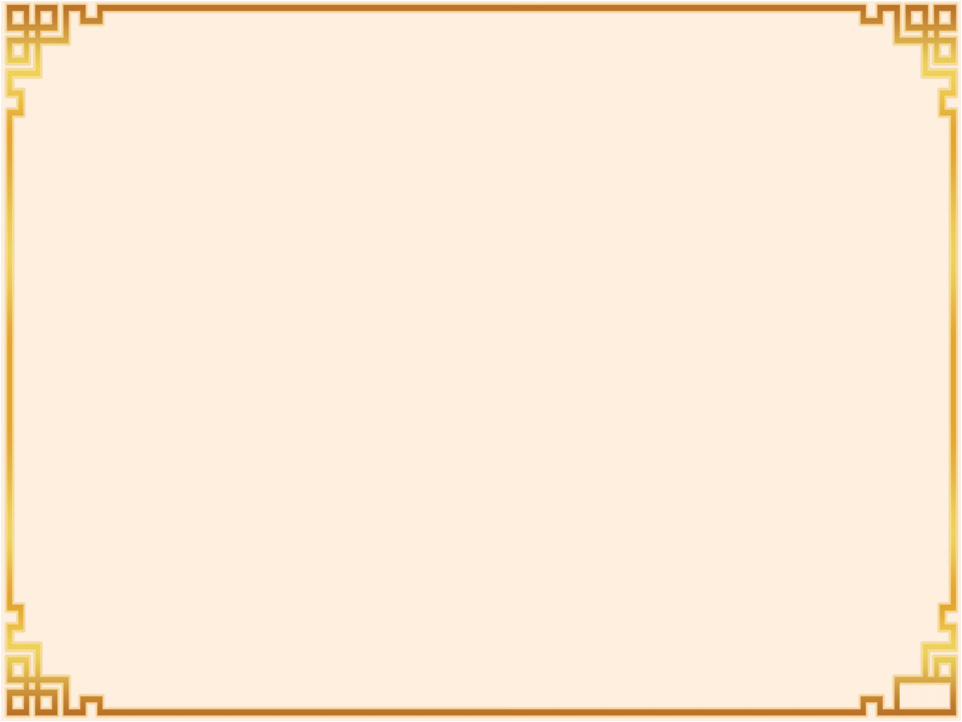 Трава мин-цзя и Стихотворение Н. Гумилёва
堯階蓂莢
尼古拉·古米廖夫
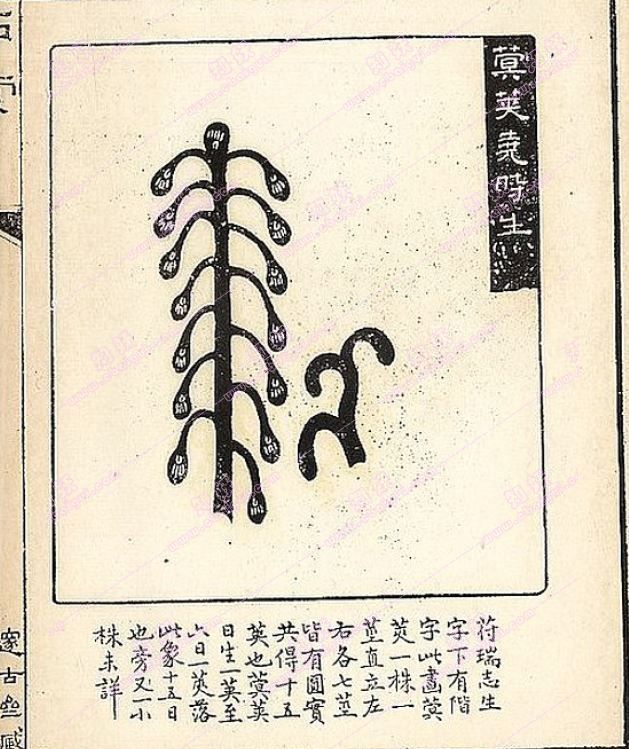 30 (37)
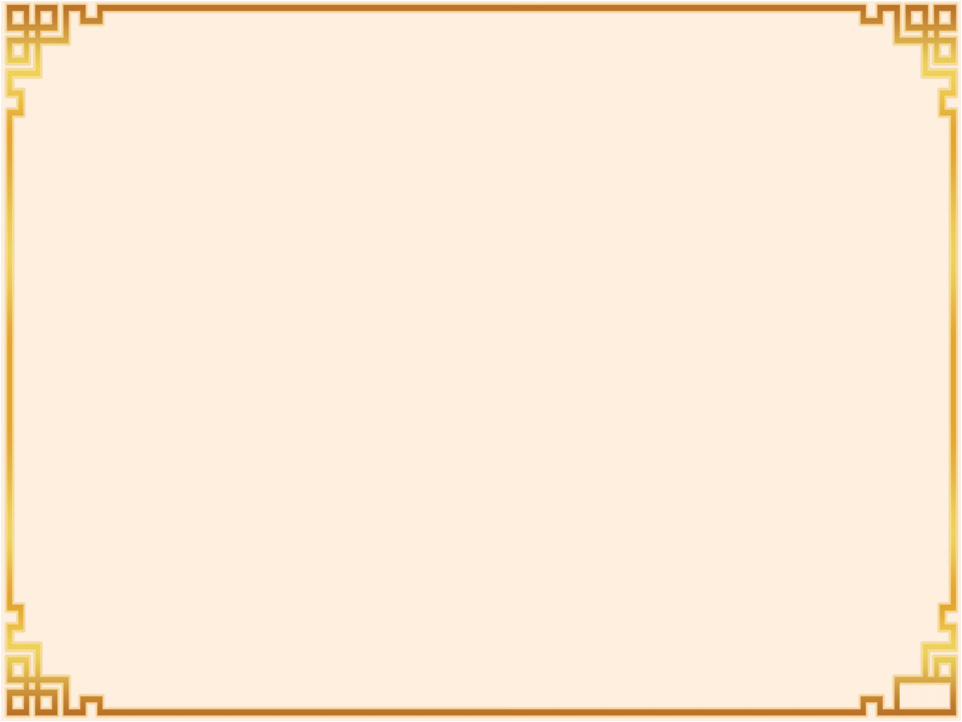 Поэтические переводы стихотворения Ли Хуа
31 (37)
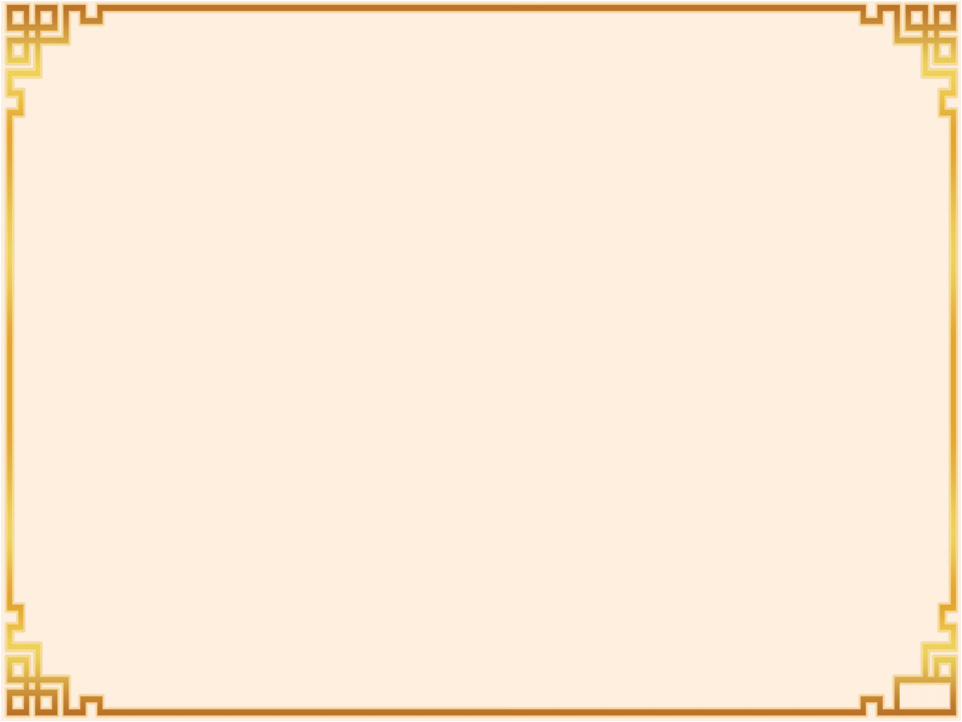 Стихотворение Гумилёва в переводе Гу Юя
32 (37)
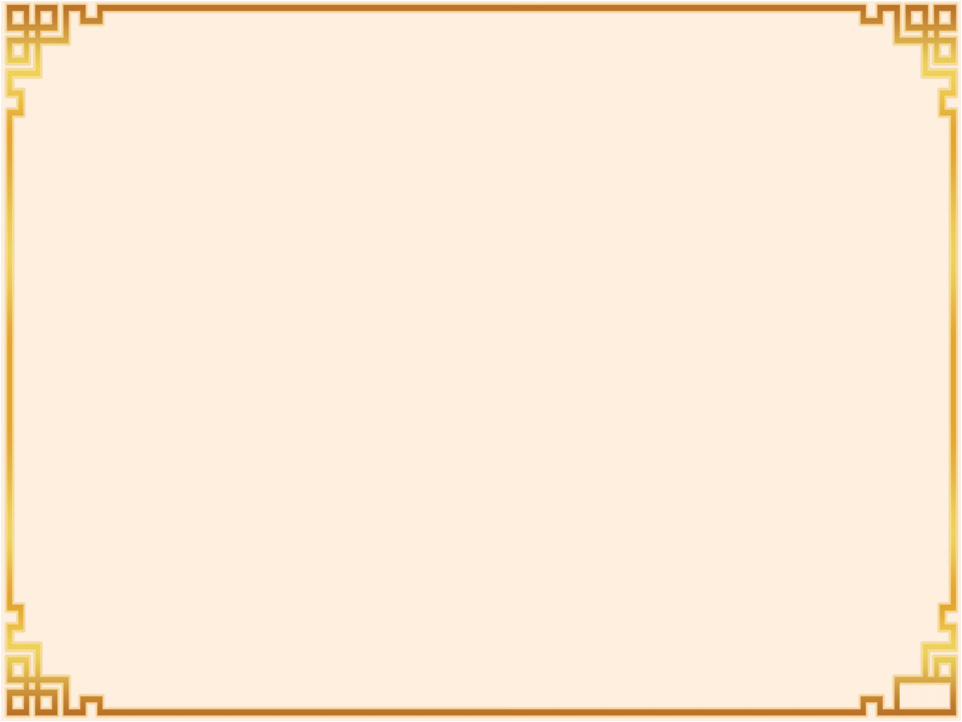 33 (37)
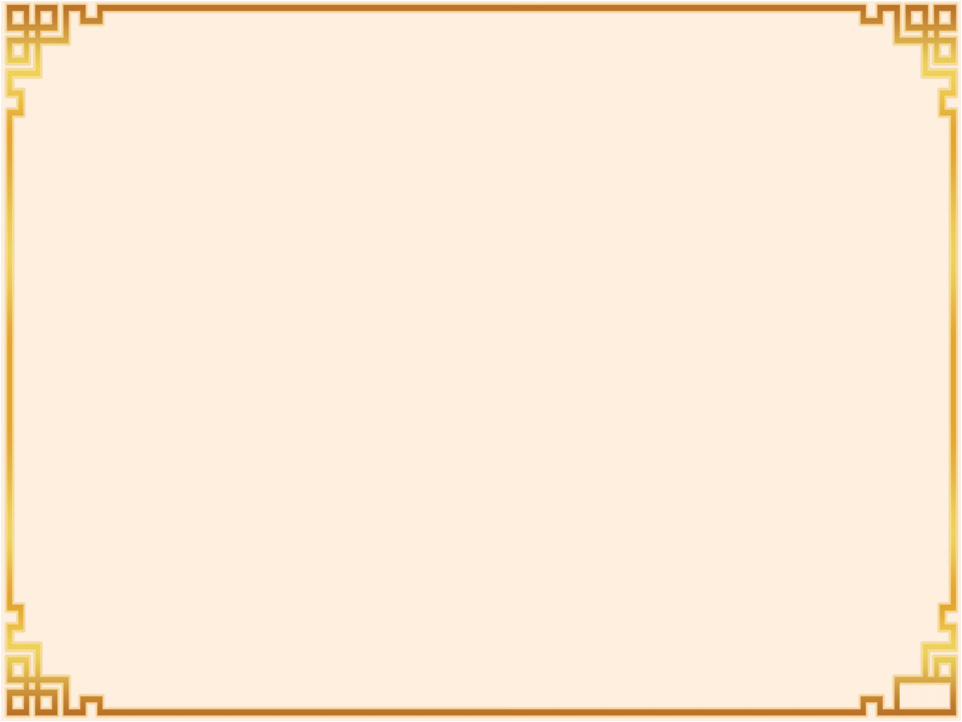 Стихотворение Ли Хуа
Стихотворение Ли Хуа
в стиле синшу 行書 
«ходовое письмо»
Каллиграфия
Лун Кэн-женя 龙坑人
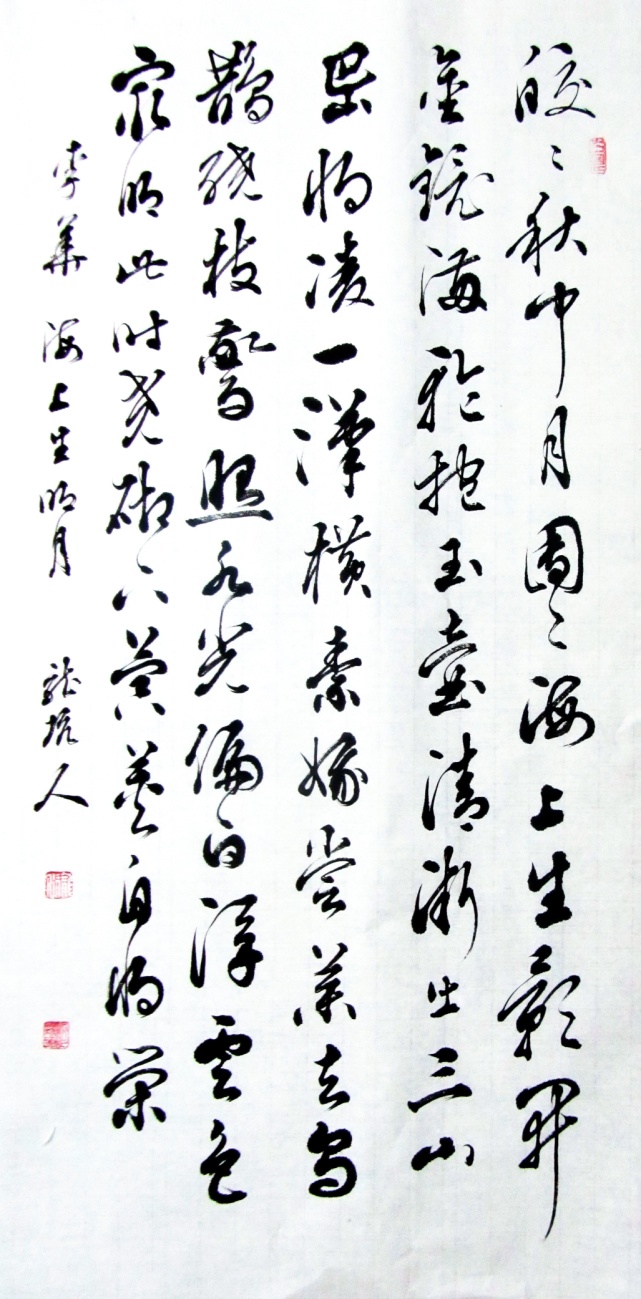 皎皎秋中月，
團團海上生。
影開金鏡滿，
輪抱玉壺清。
漸出三山岊，
將凌一漢橫。
素娥嘗藥去，
烏鵲繞枝驚。
照水光偏白，
浮雲色最明。
此時堯砌下，
蓂莢自將榮。
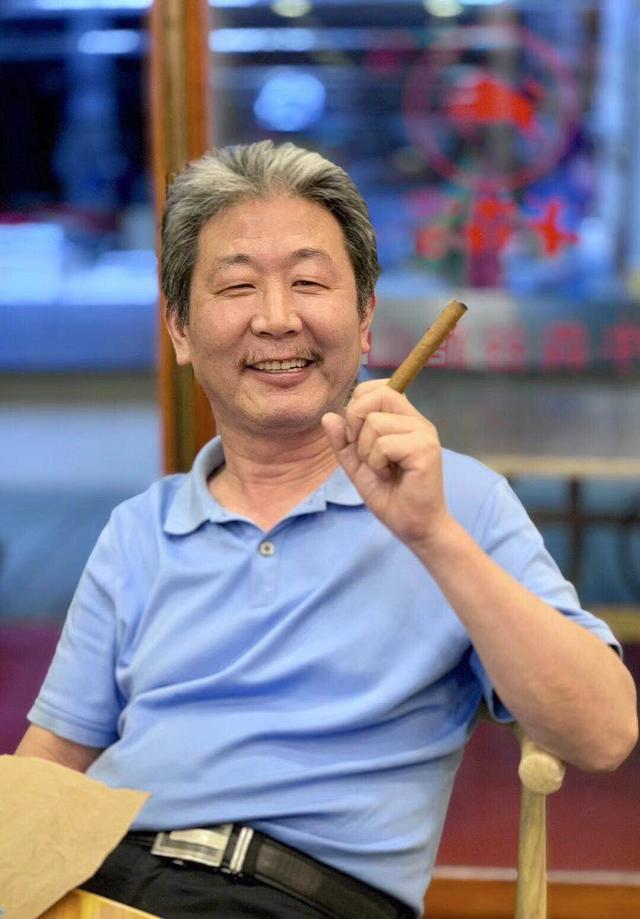 настоящее имя
Чжан Цзяньхуа 张建华
г. Юйяо 余姚
провинция Чжэцзян 浙江
34 (37)
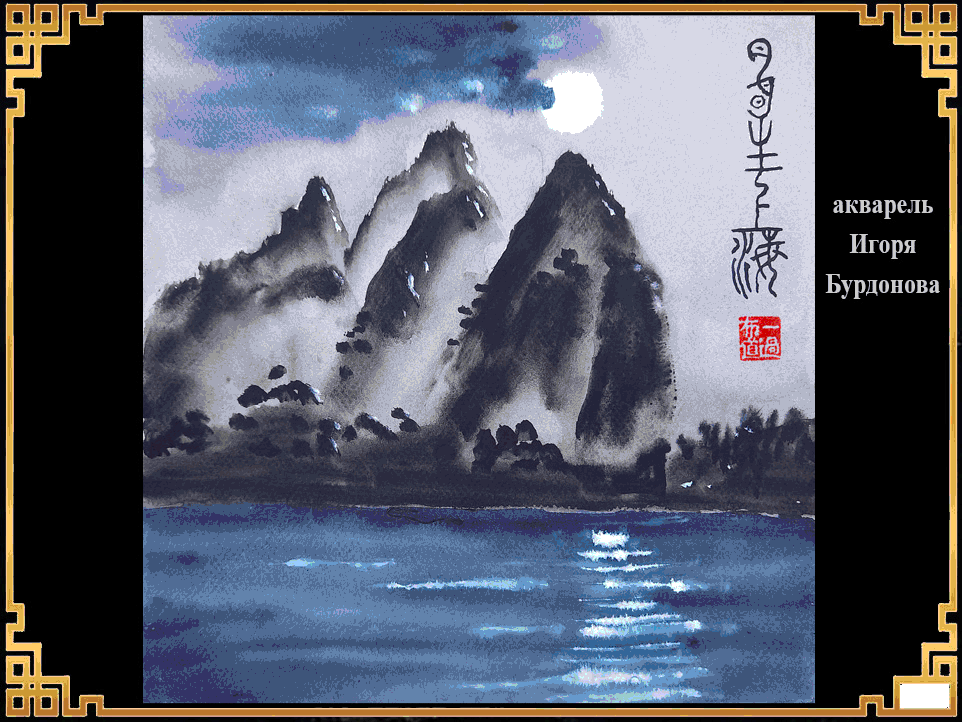 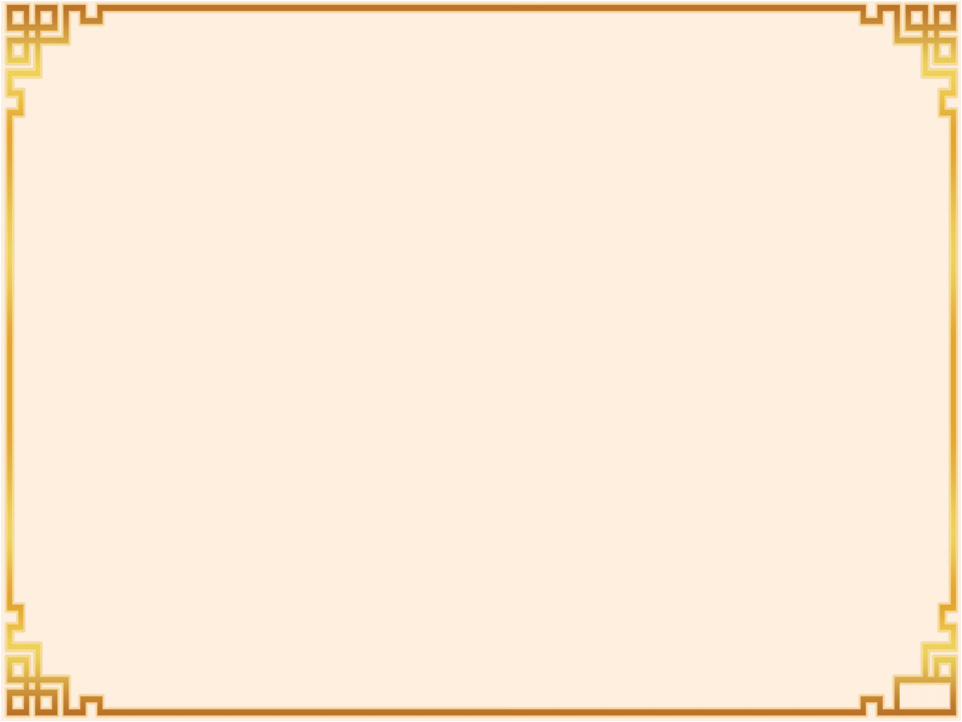 海
上
生
明
月
35 (37)
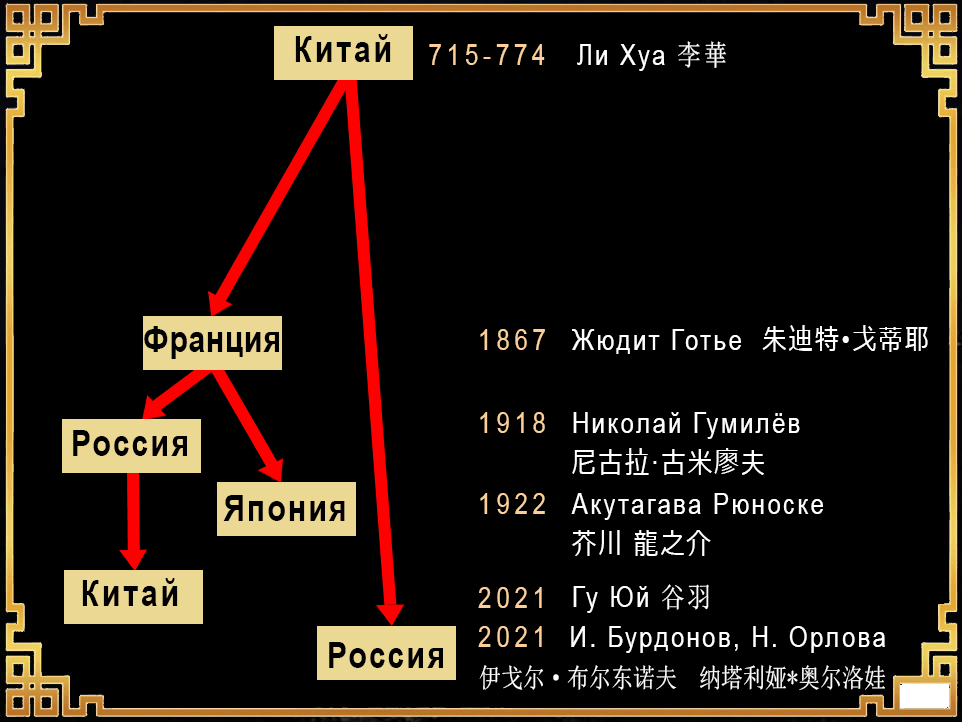 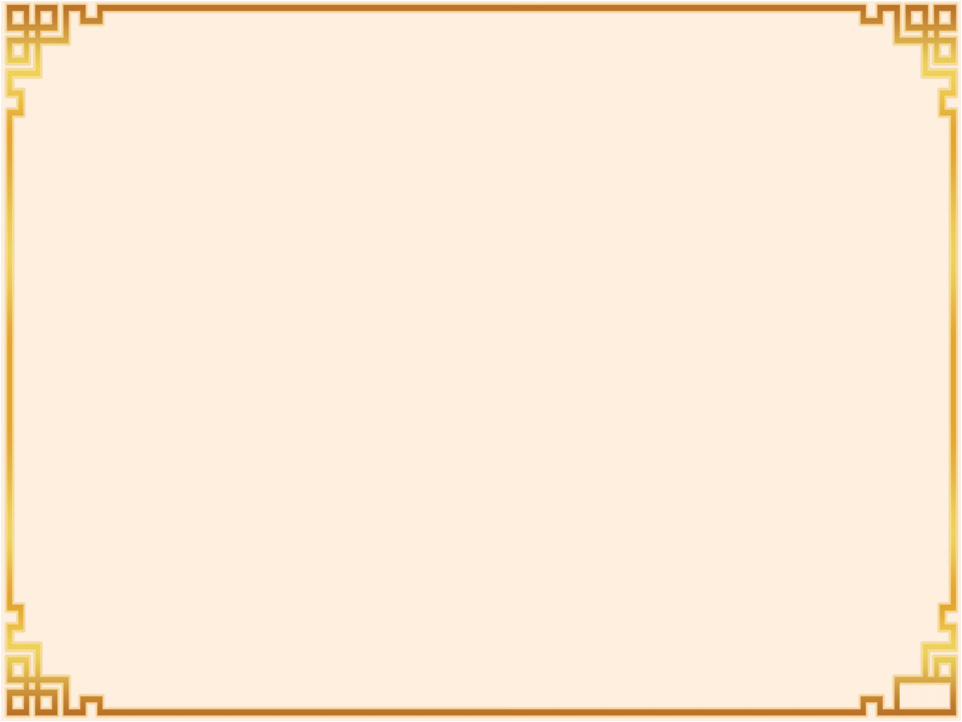 36 (37)
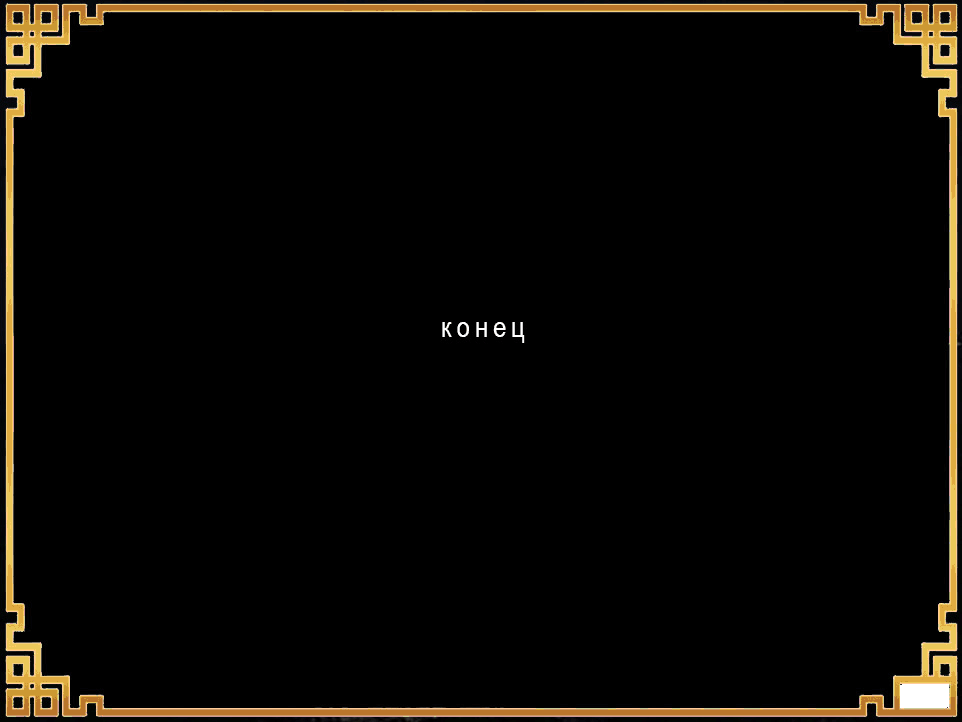 谢谢！
37 (37)
37 (37)